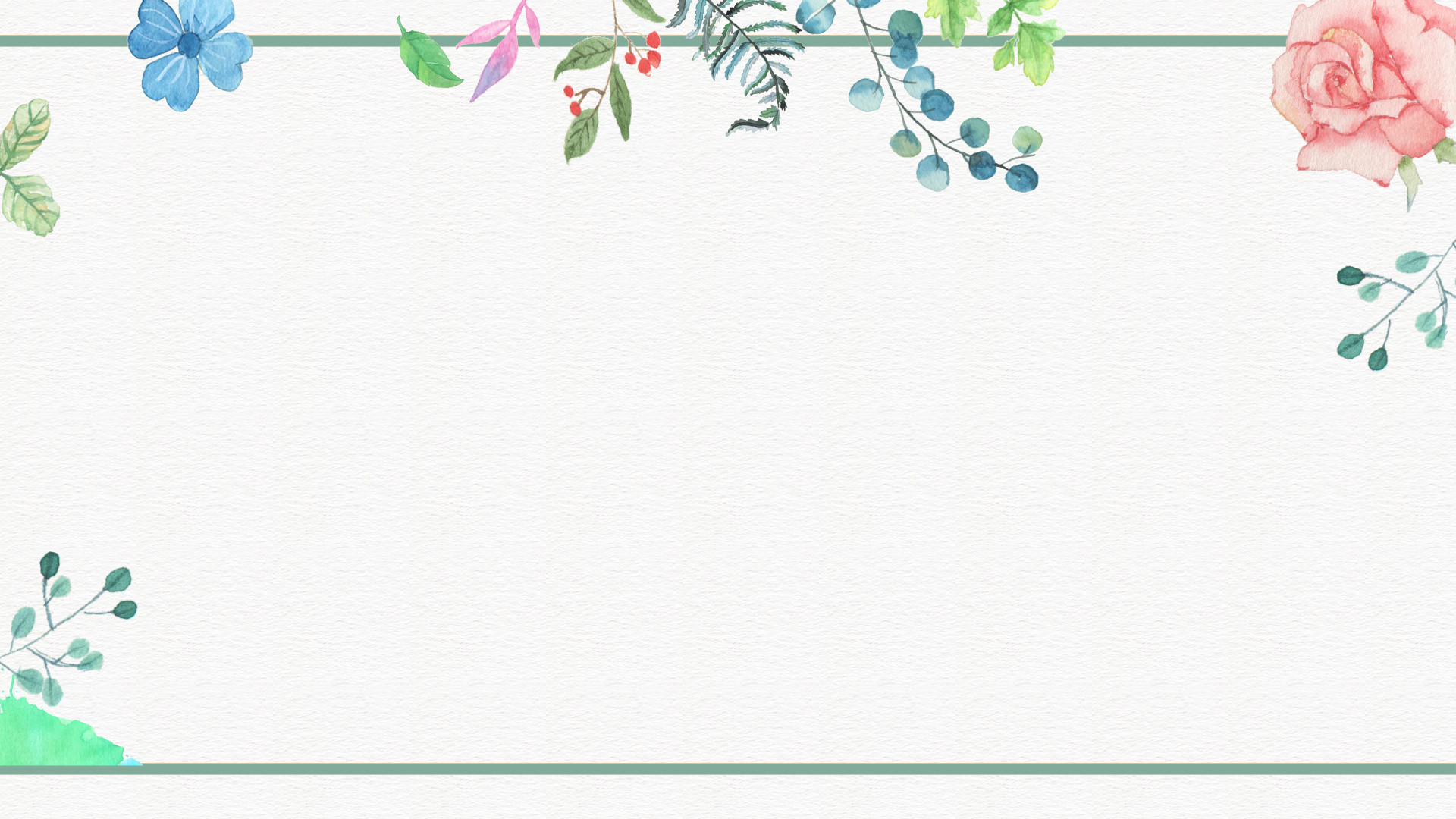 Tiết 4: Vẽ tranh
ĐỀ TÀI PHONG CẢNH QUÊ HƯƠNG
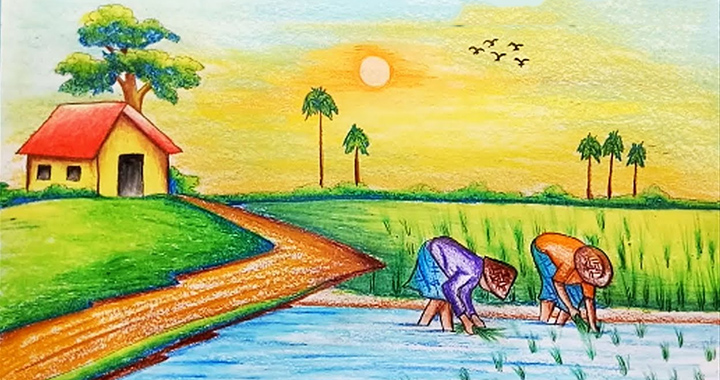 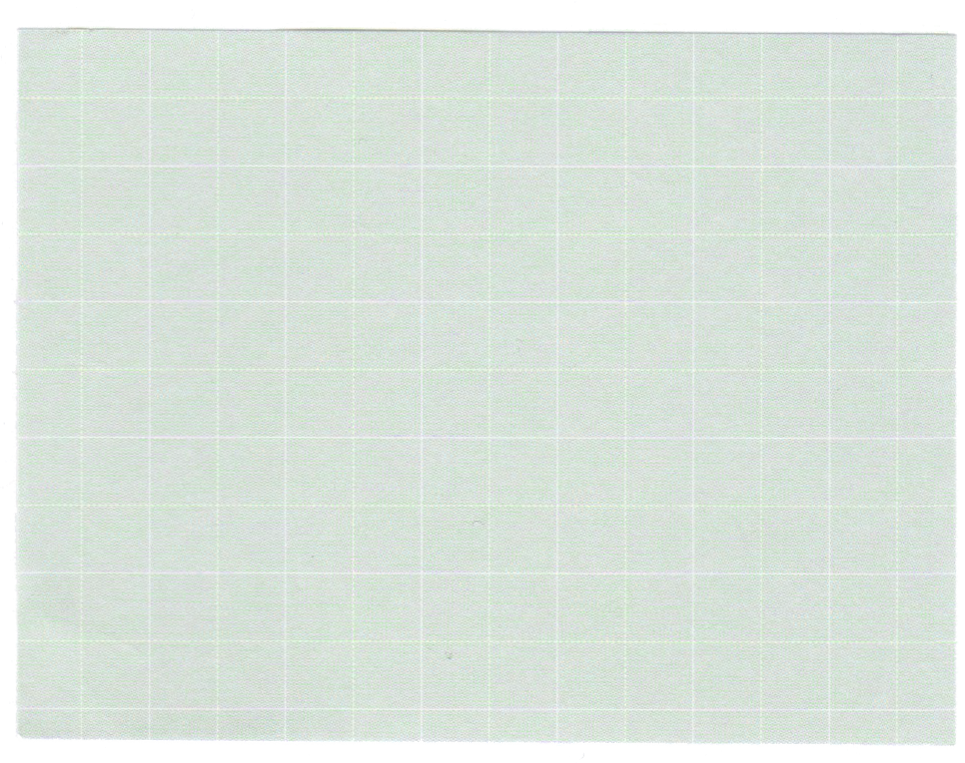 I. TÌM VÀ CHỌN NỘI DUNG ĐỀ TÀI:
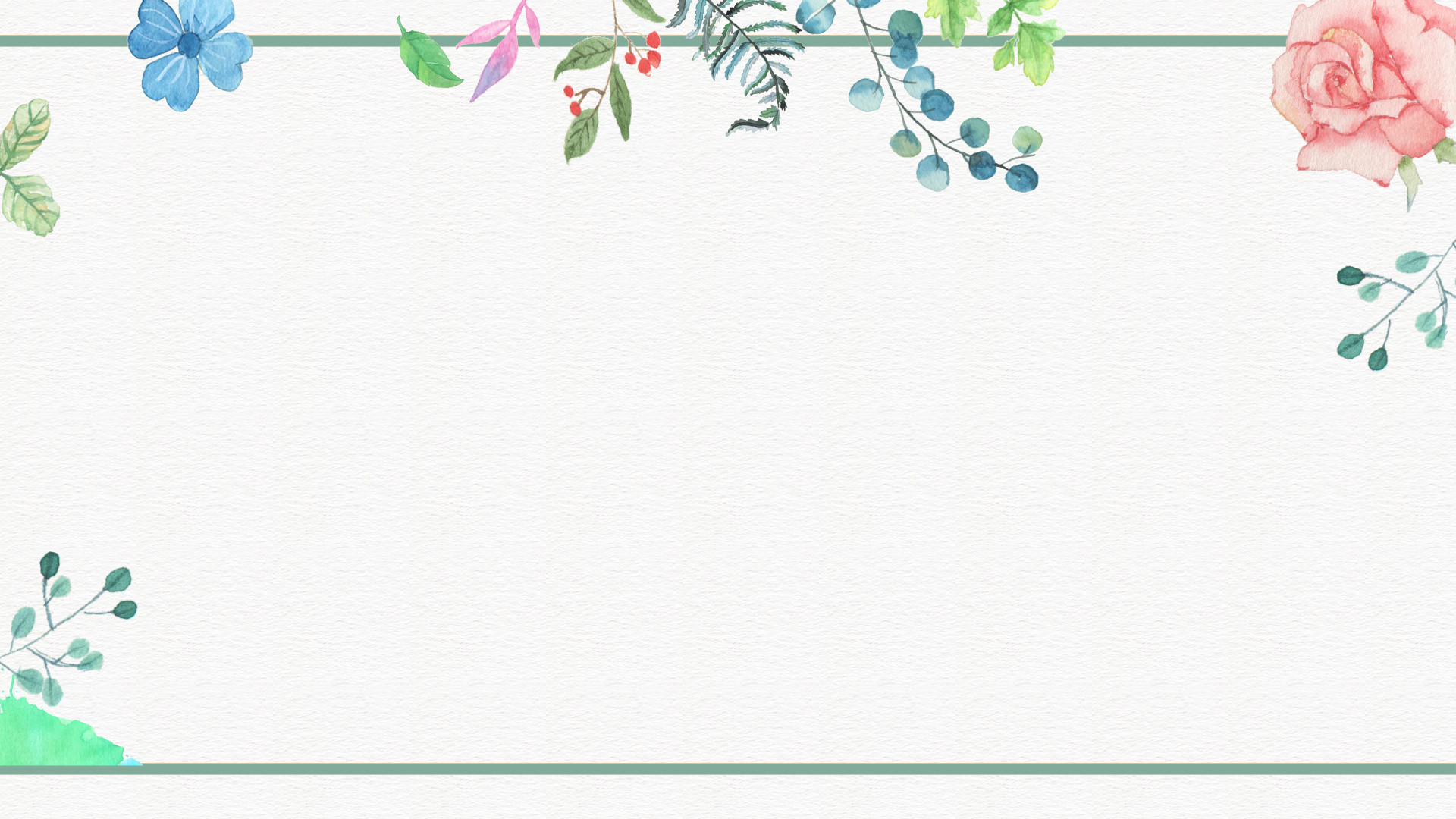 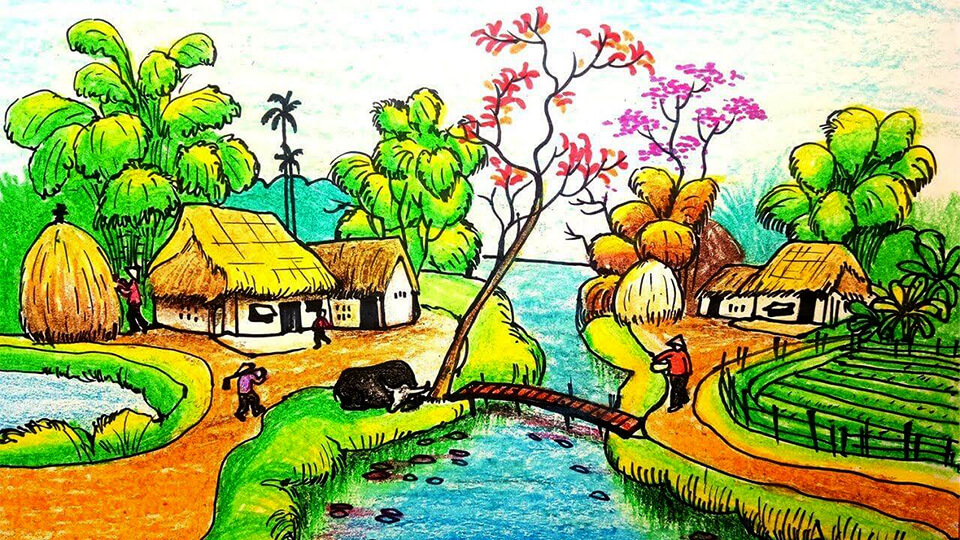 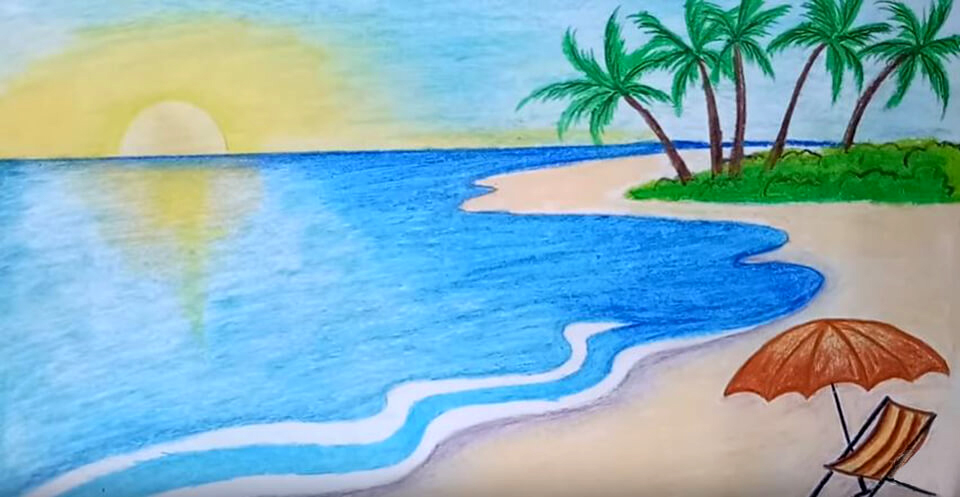 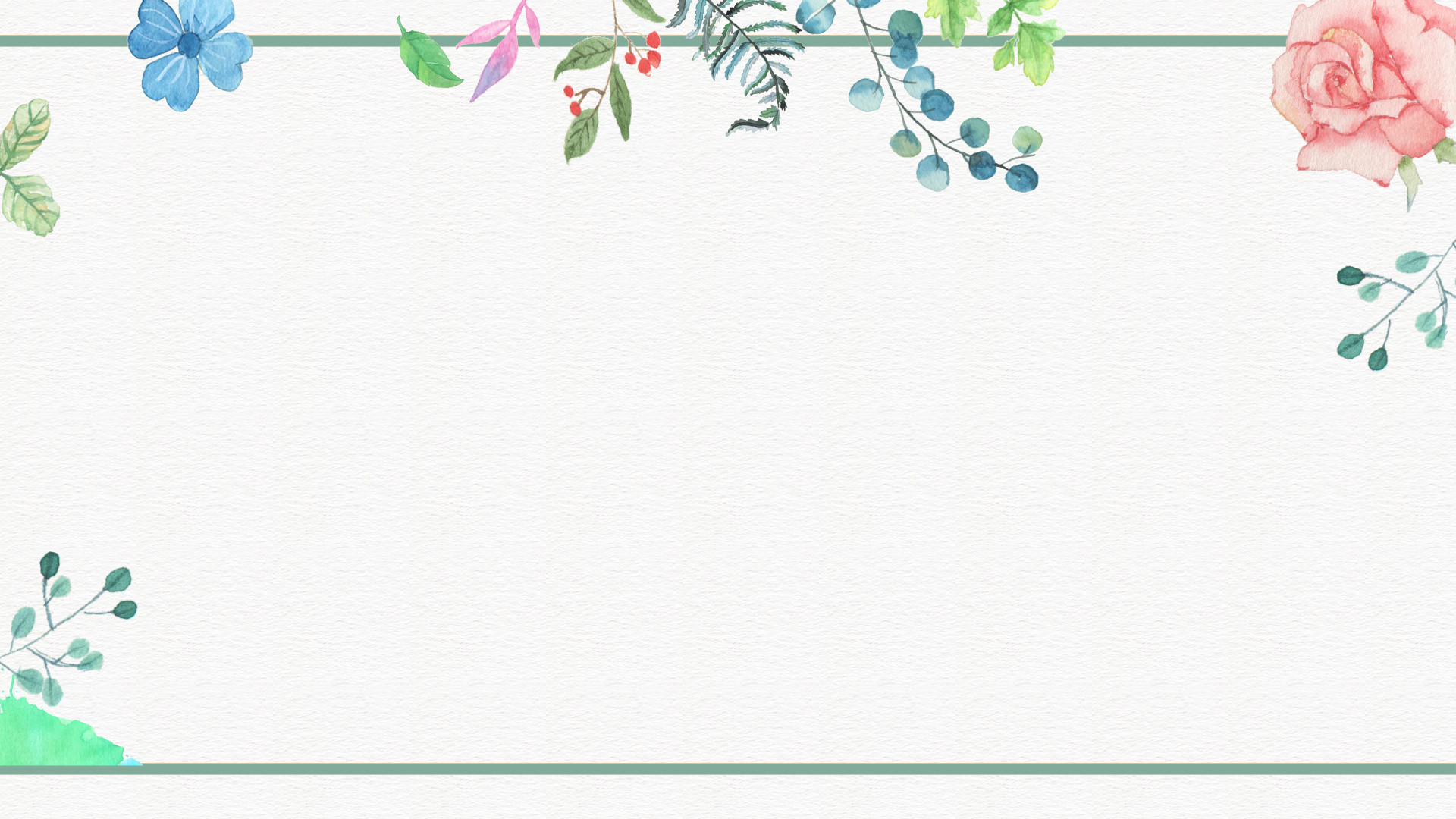 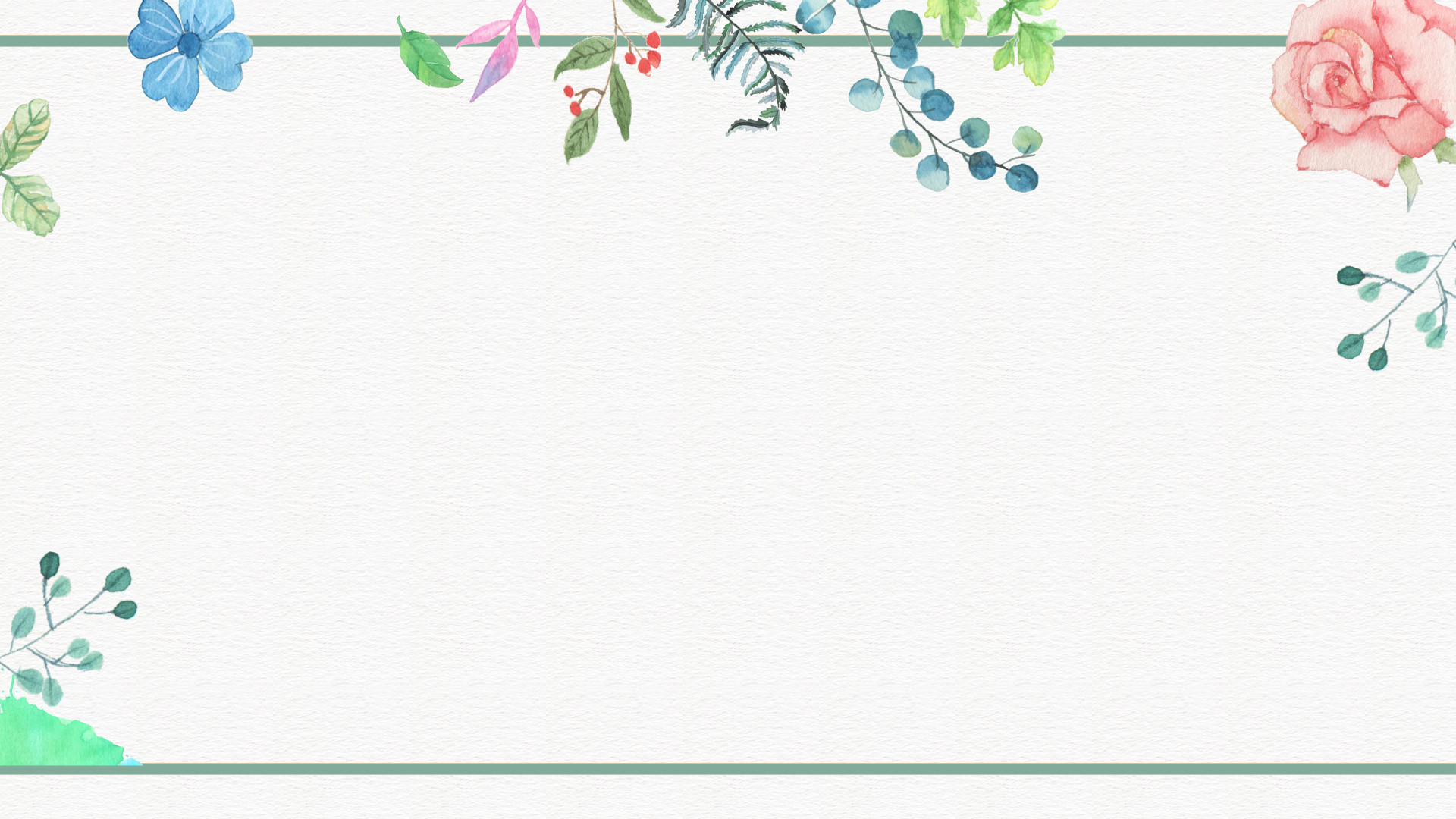 Miền biển
Nông thôn
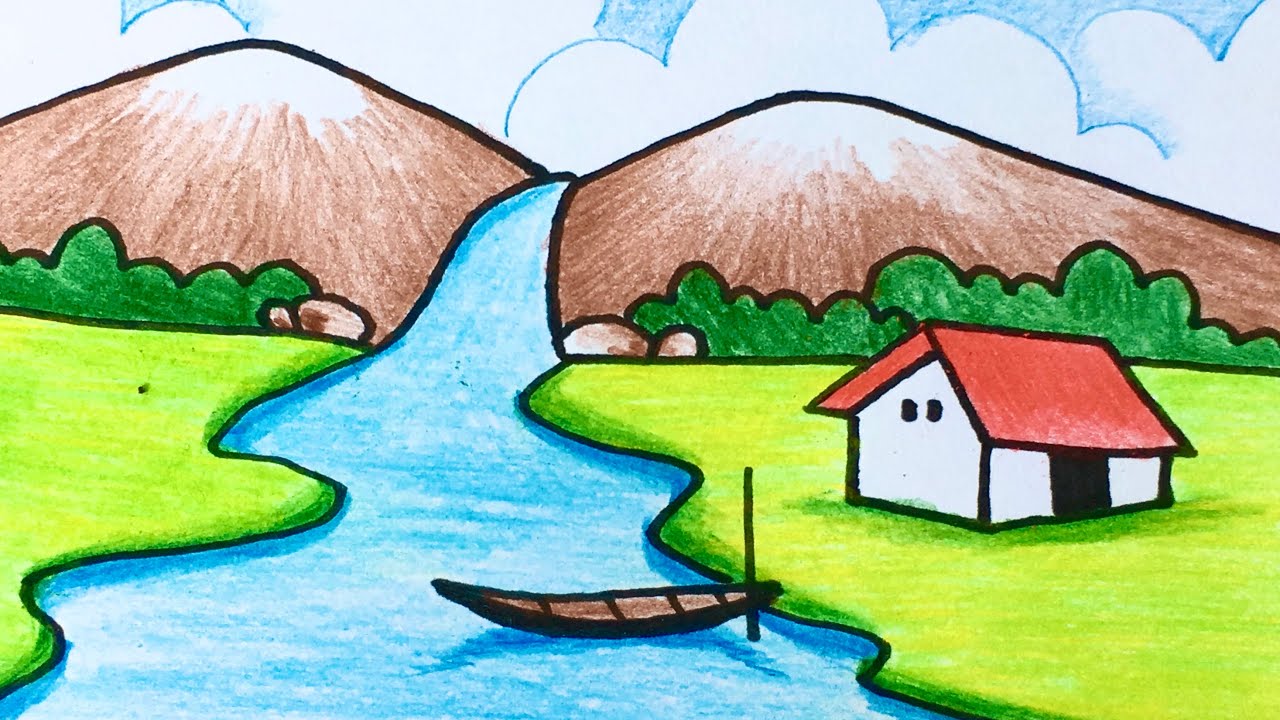 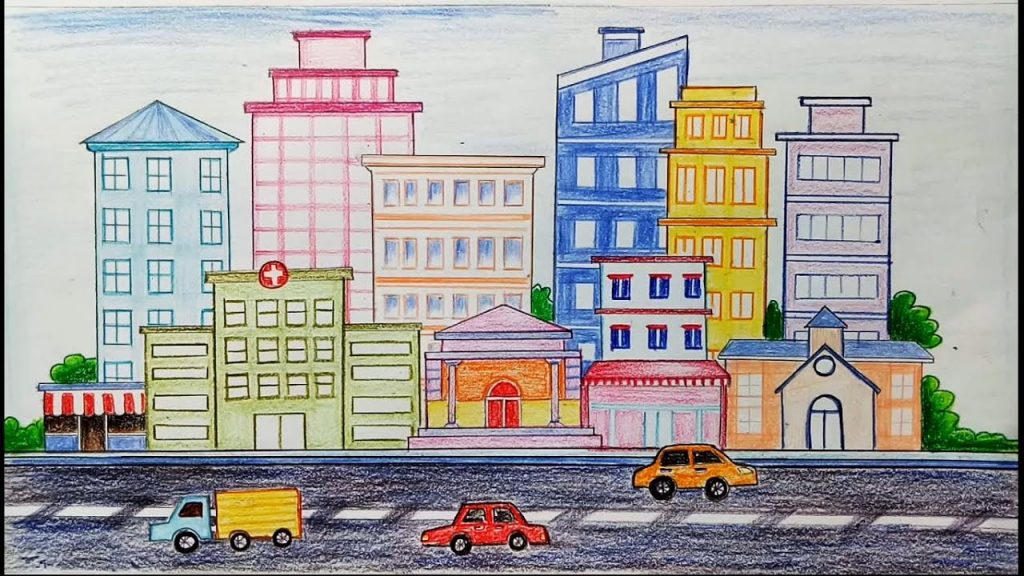 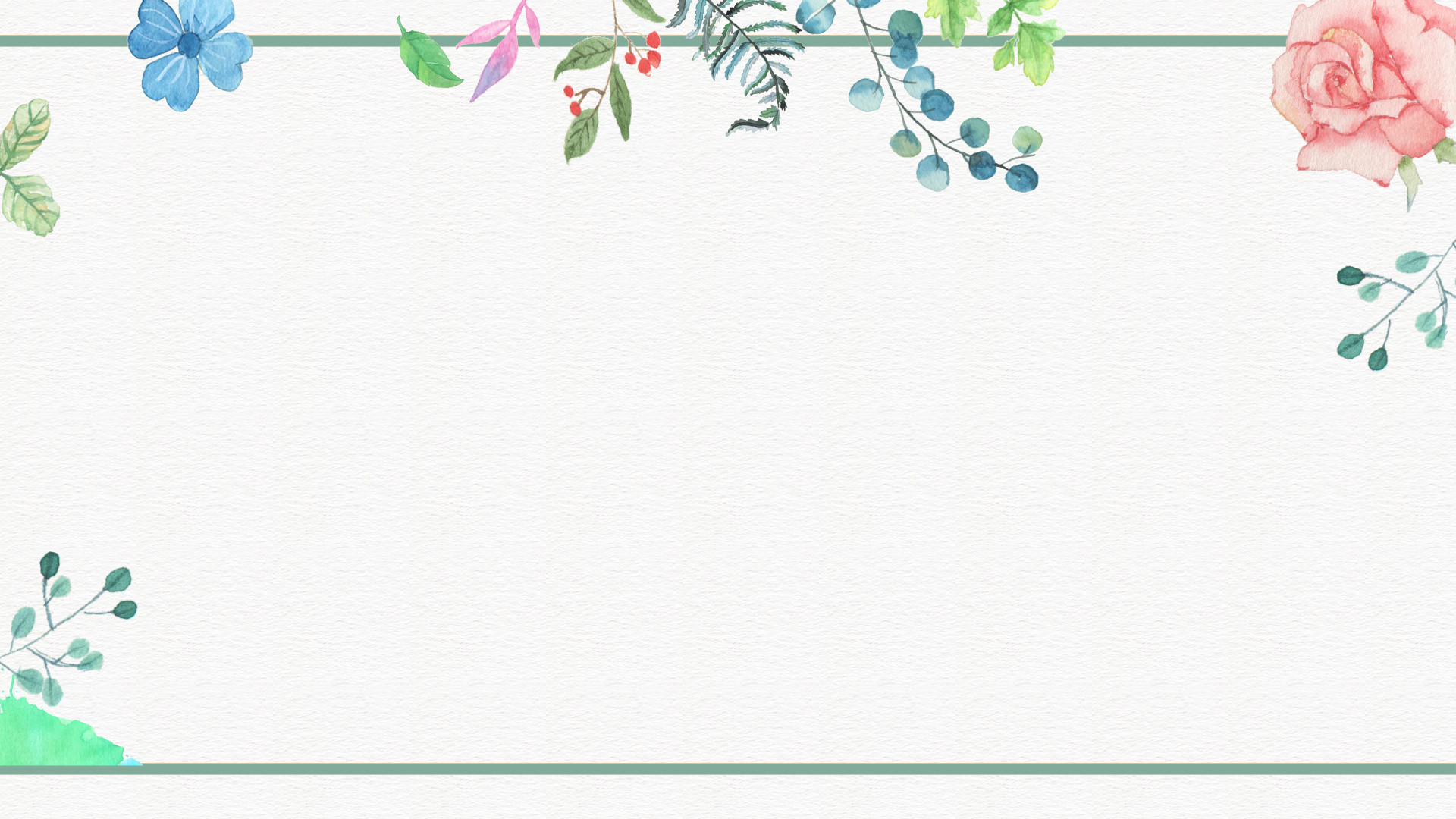 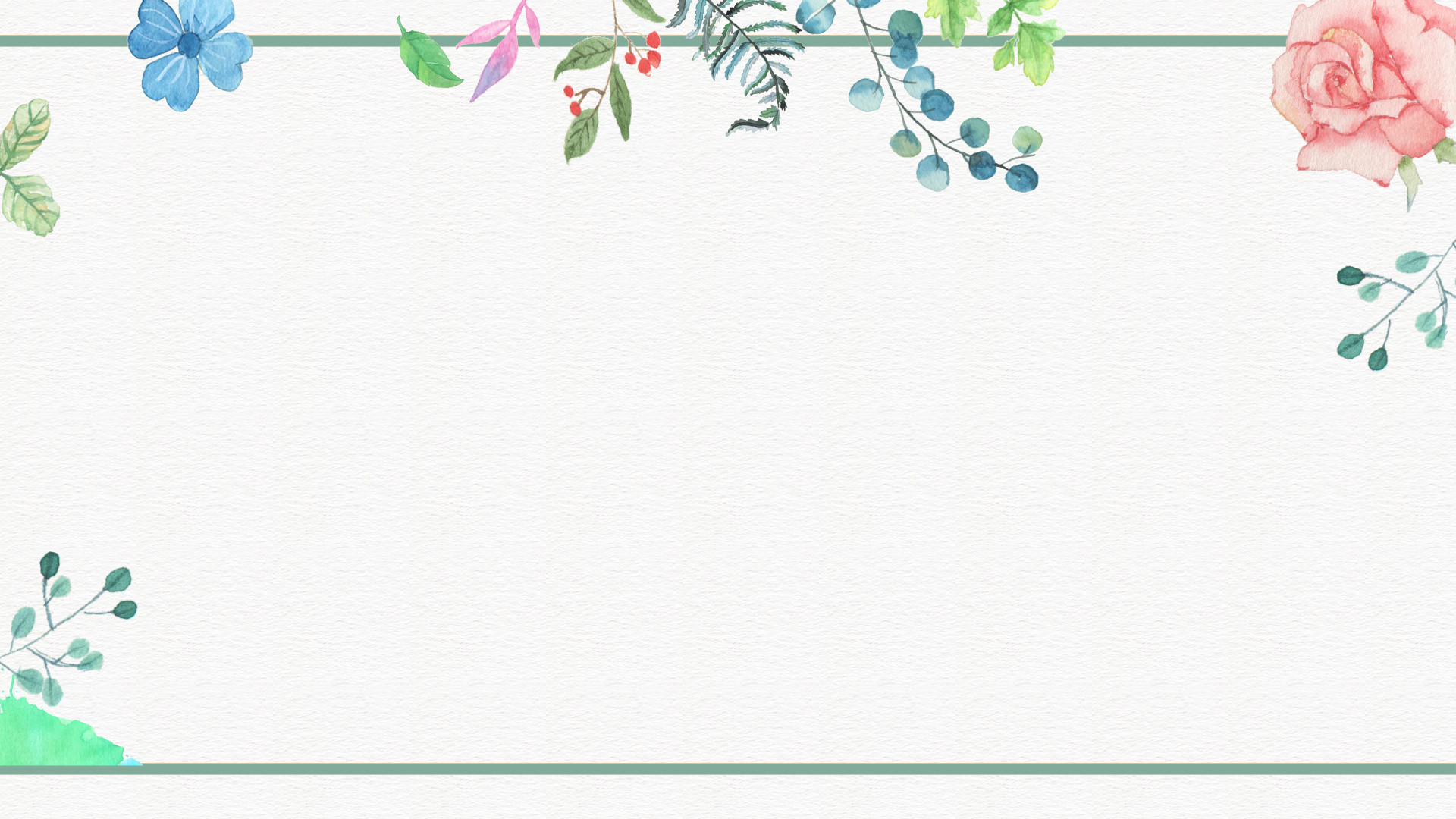 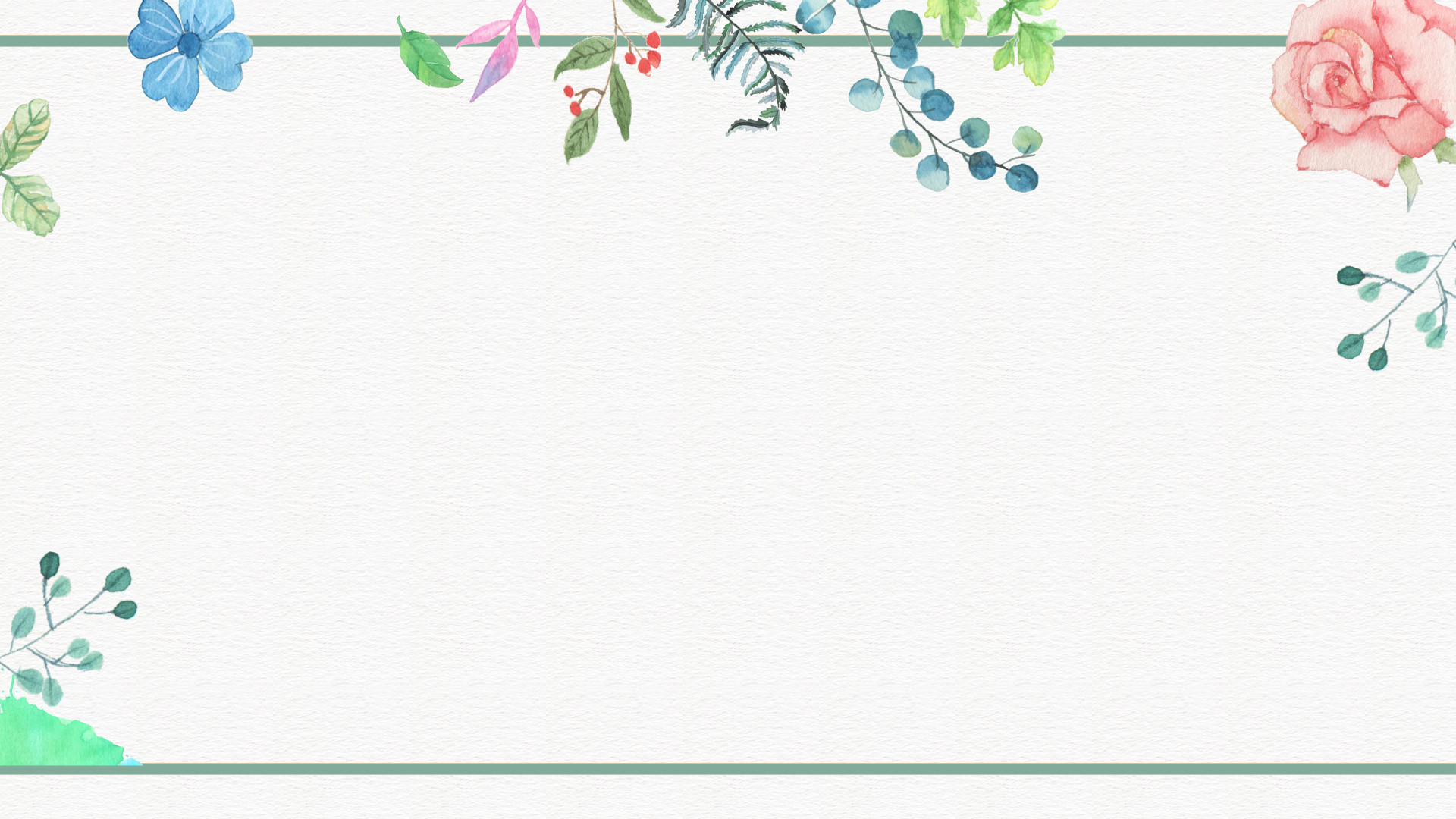 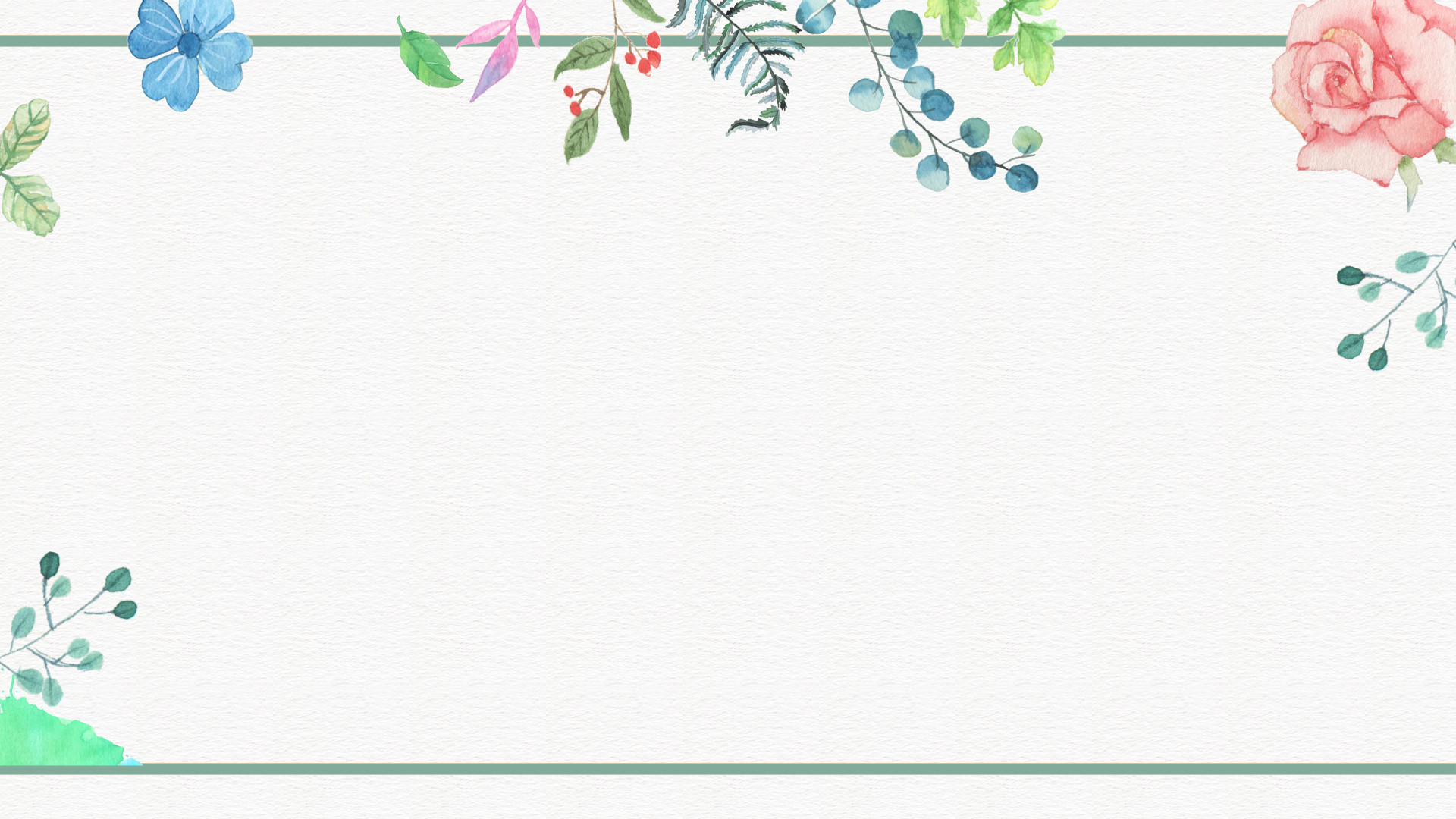 Thành phố
Miền núi
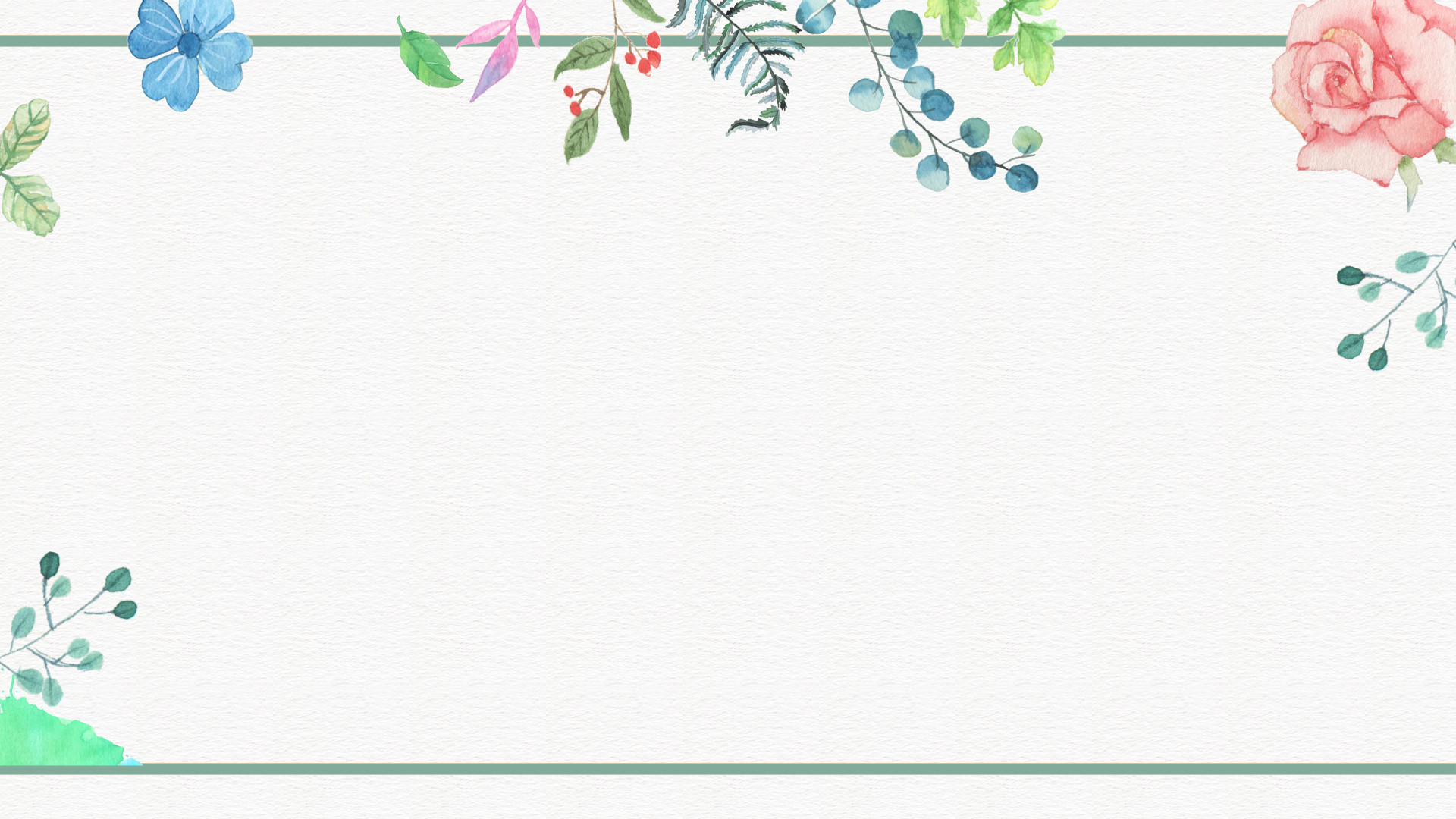 Hình ảnh phù hợp với từng vùng, miền:
Đồng lúa, lũy tre, con sông, nhà cửa, cây, cỏ, rơm rạ, trâu, bò,….
Vùng nông thôn
Biển, bãi cát, sóng nước, tàu thuyền, chài lưới, tôm cá,..
Miền biển
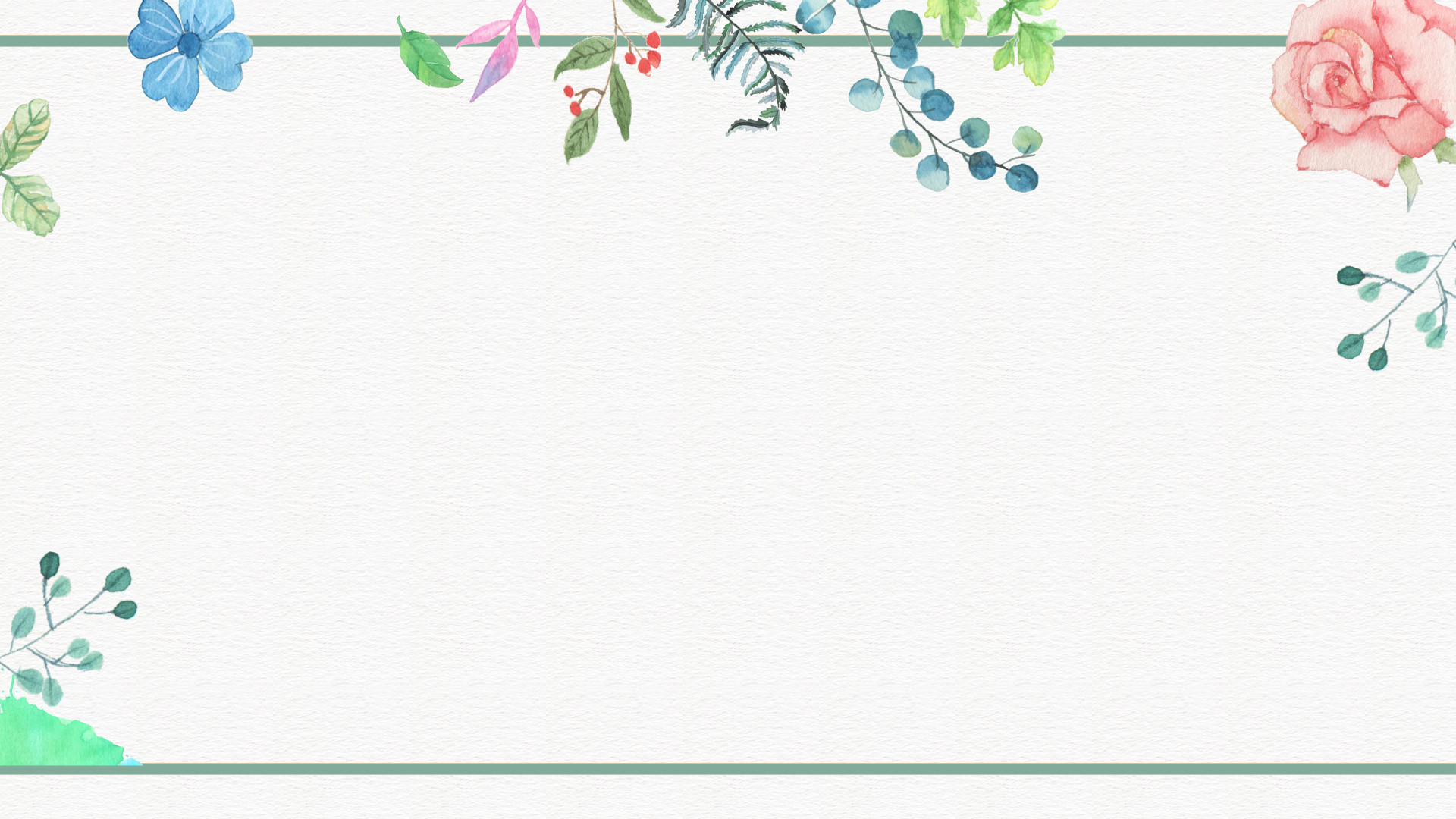 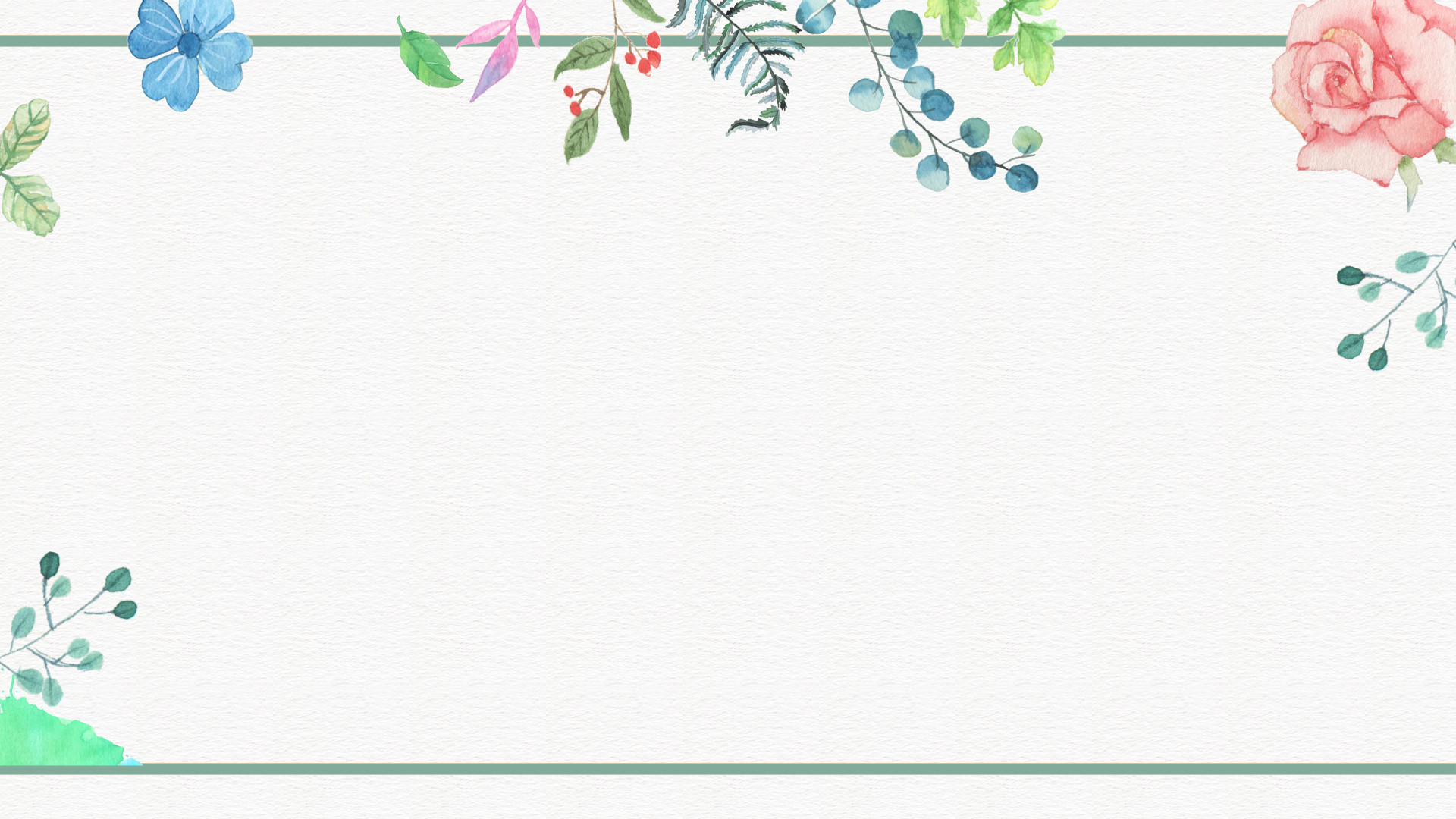 Núi rừng, suối, cây cối, nhà sàn, nương rẫy, và các loại động vật,…
Miền núi
Nhà cao tầng, con đường, các phương tiện giao thông, biển hiệu, cây cối...
Thành phố
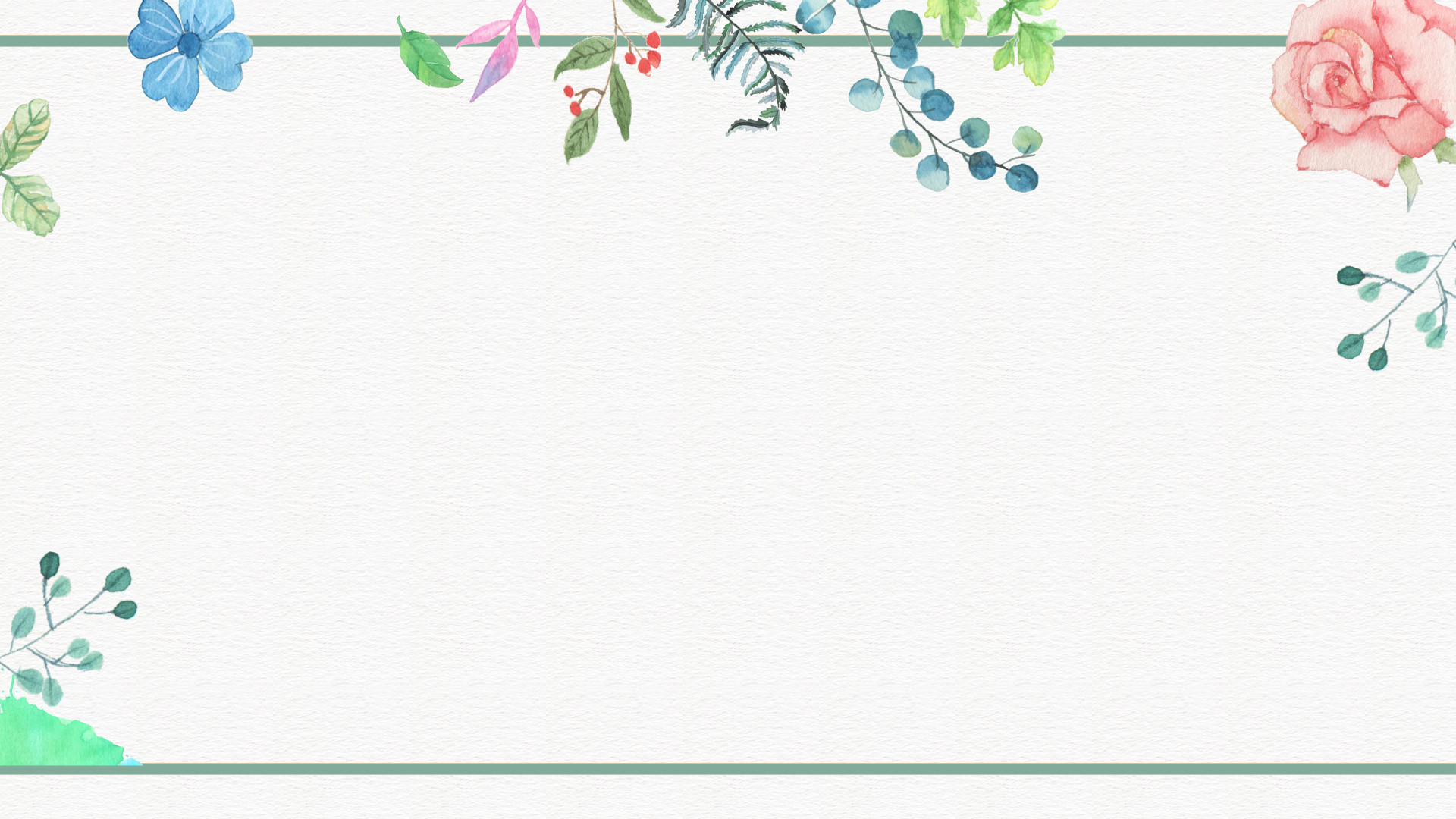 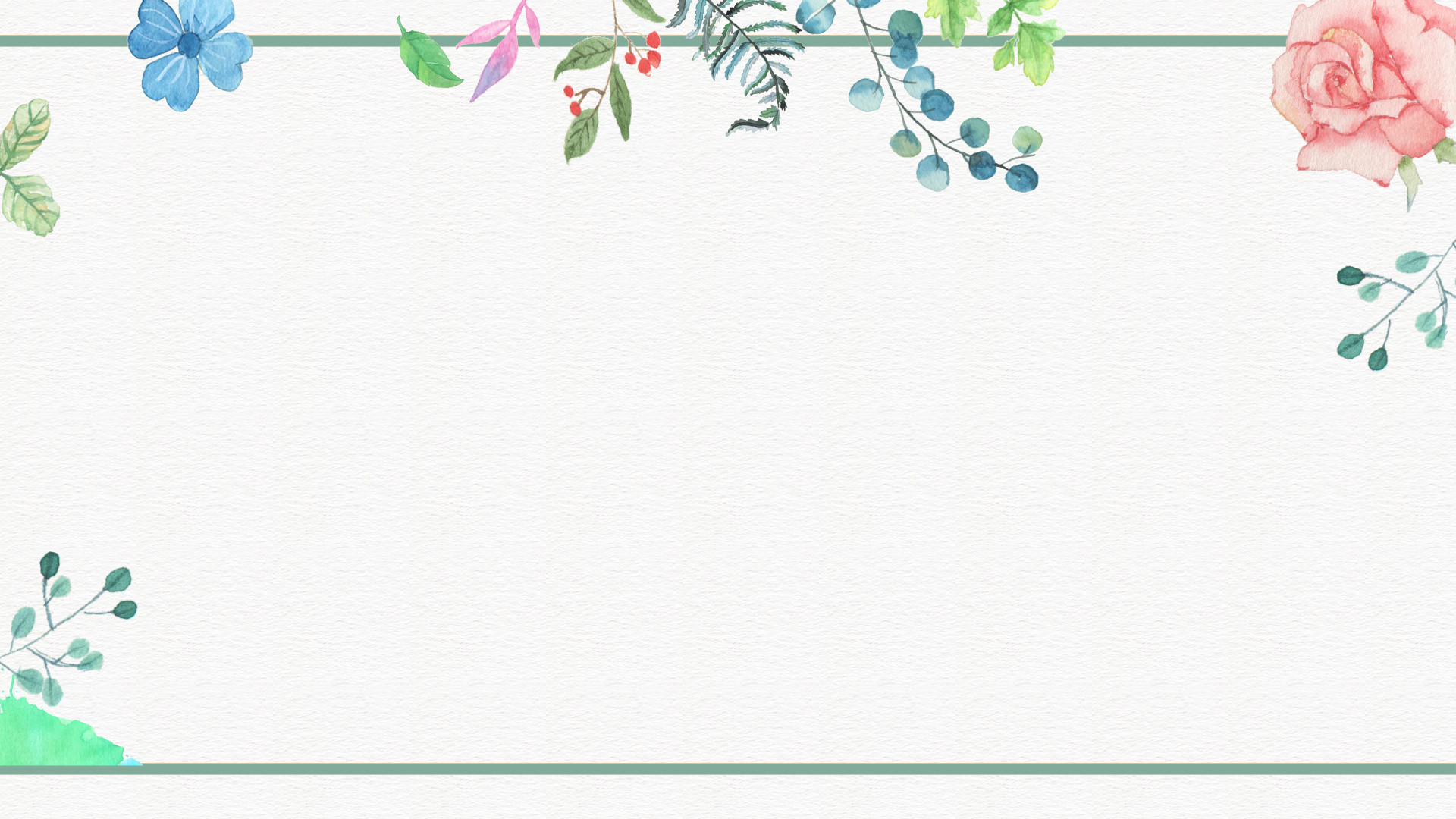 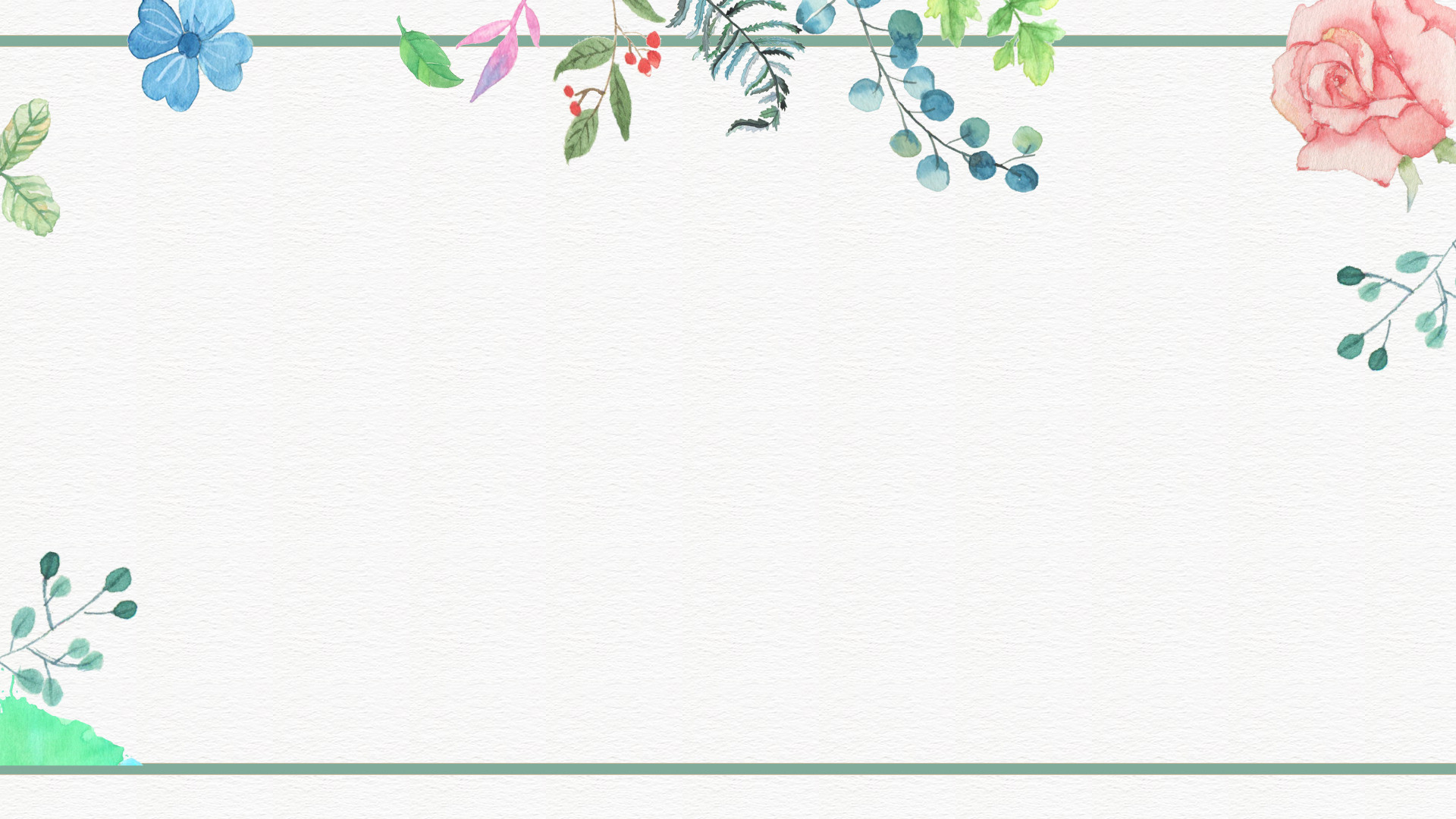 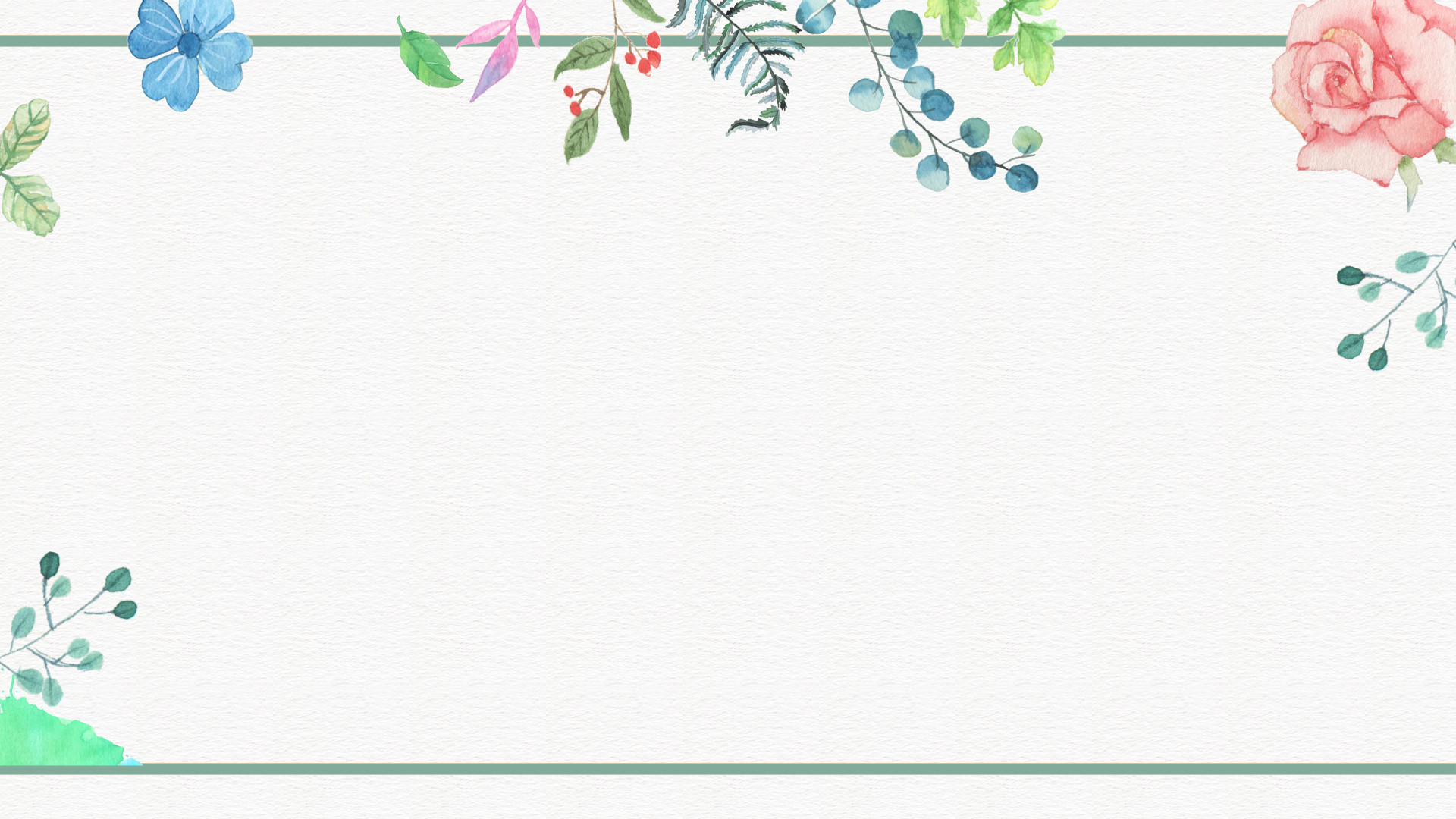 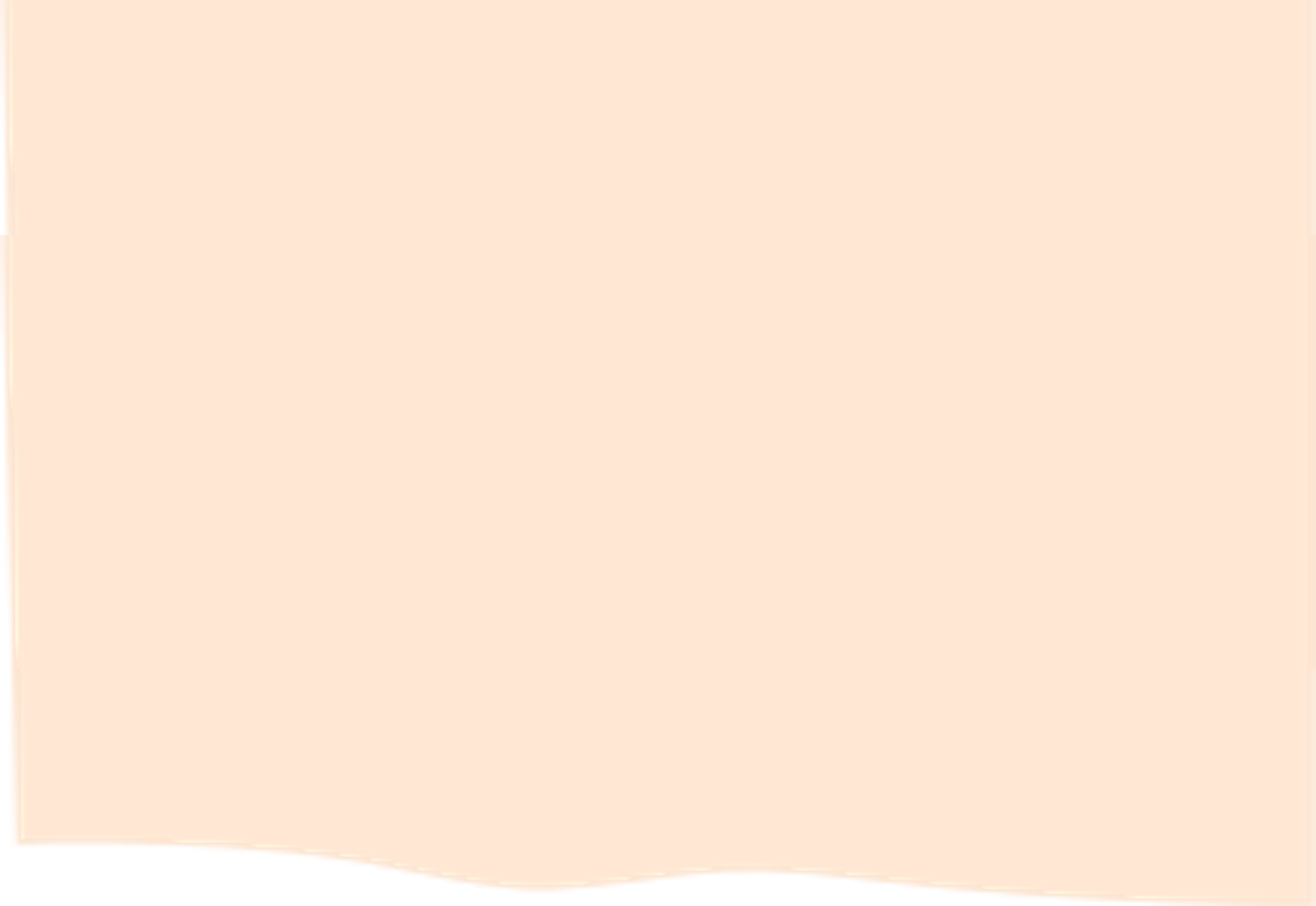 Lưu ý :- Khi vẽ tranh phong cảnh ta nên vẽ cảnh là chính, người và vật là phụ (làm cho tranh thêm sinh động hơn);- Cần làm rõ đặc điểm của từng vùng, miền.
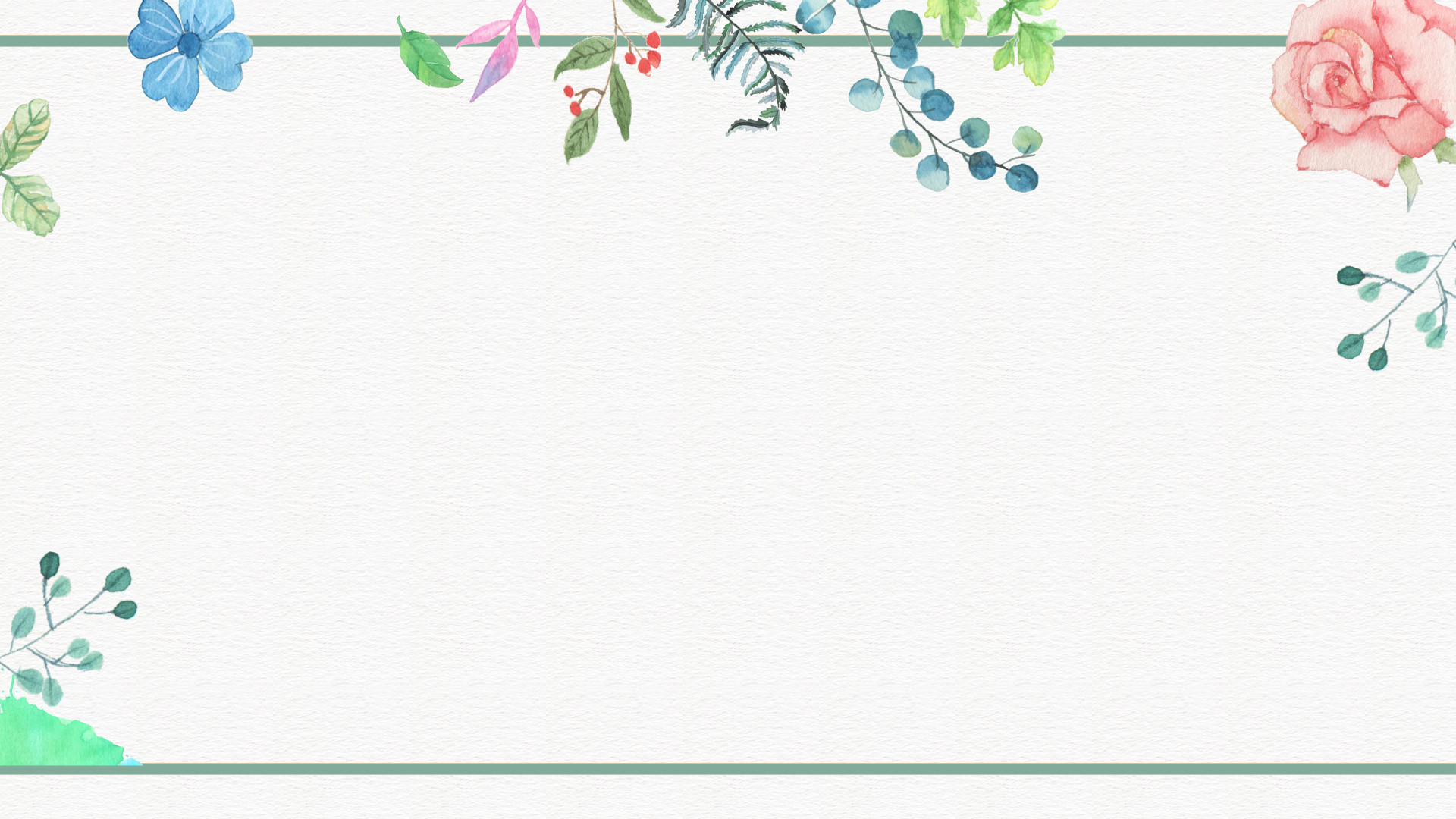 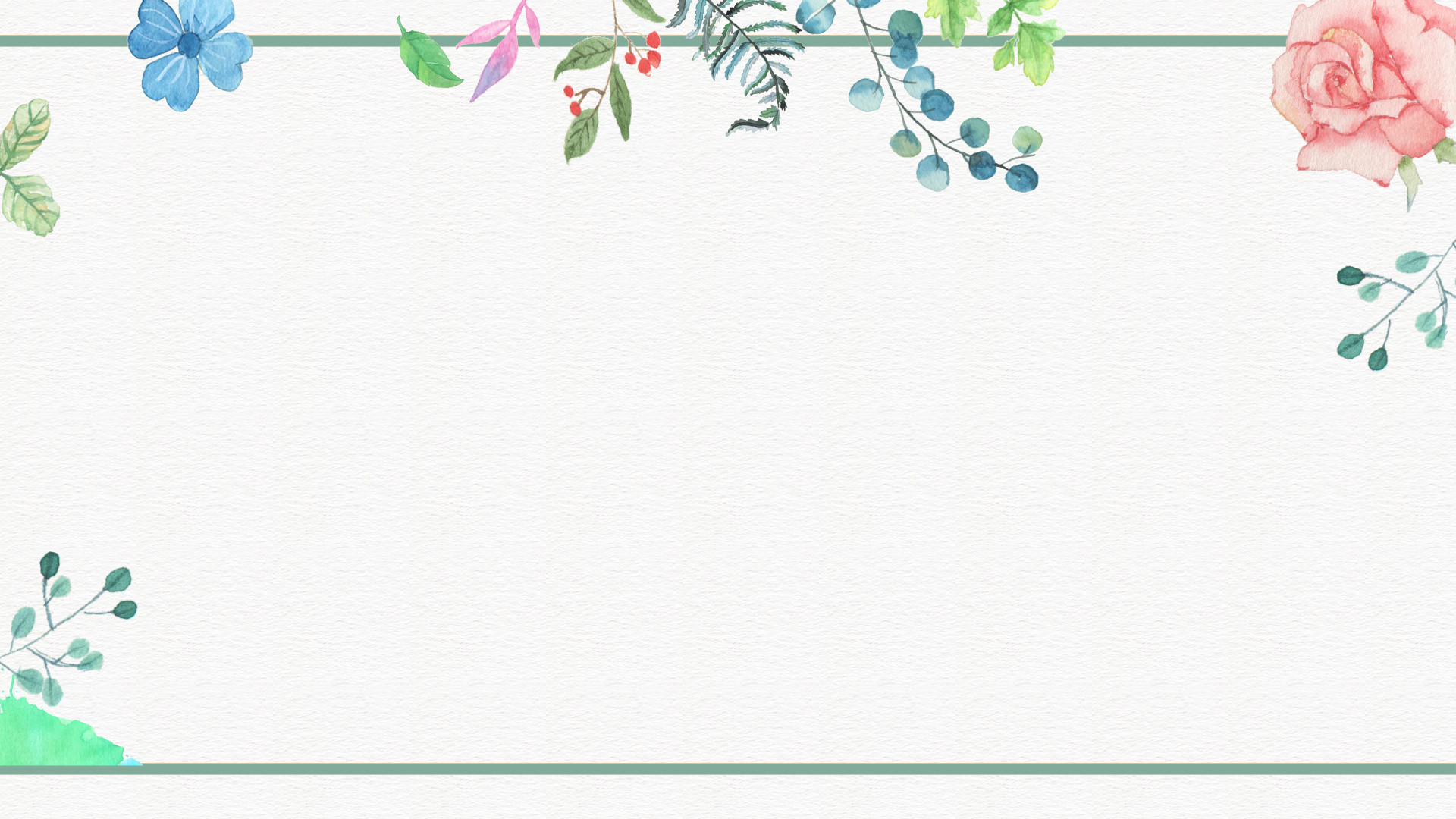 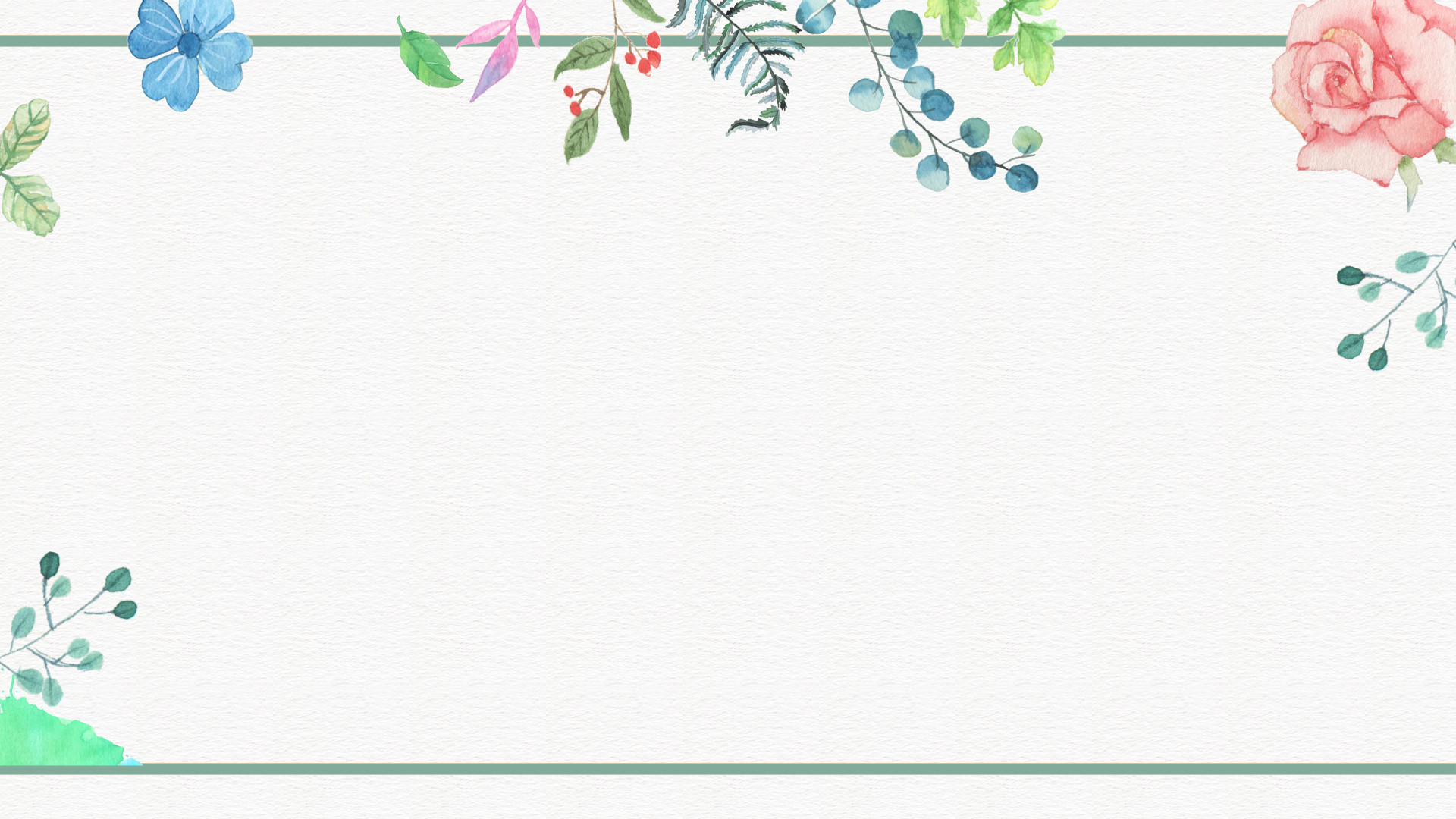 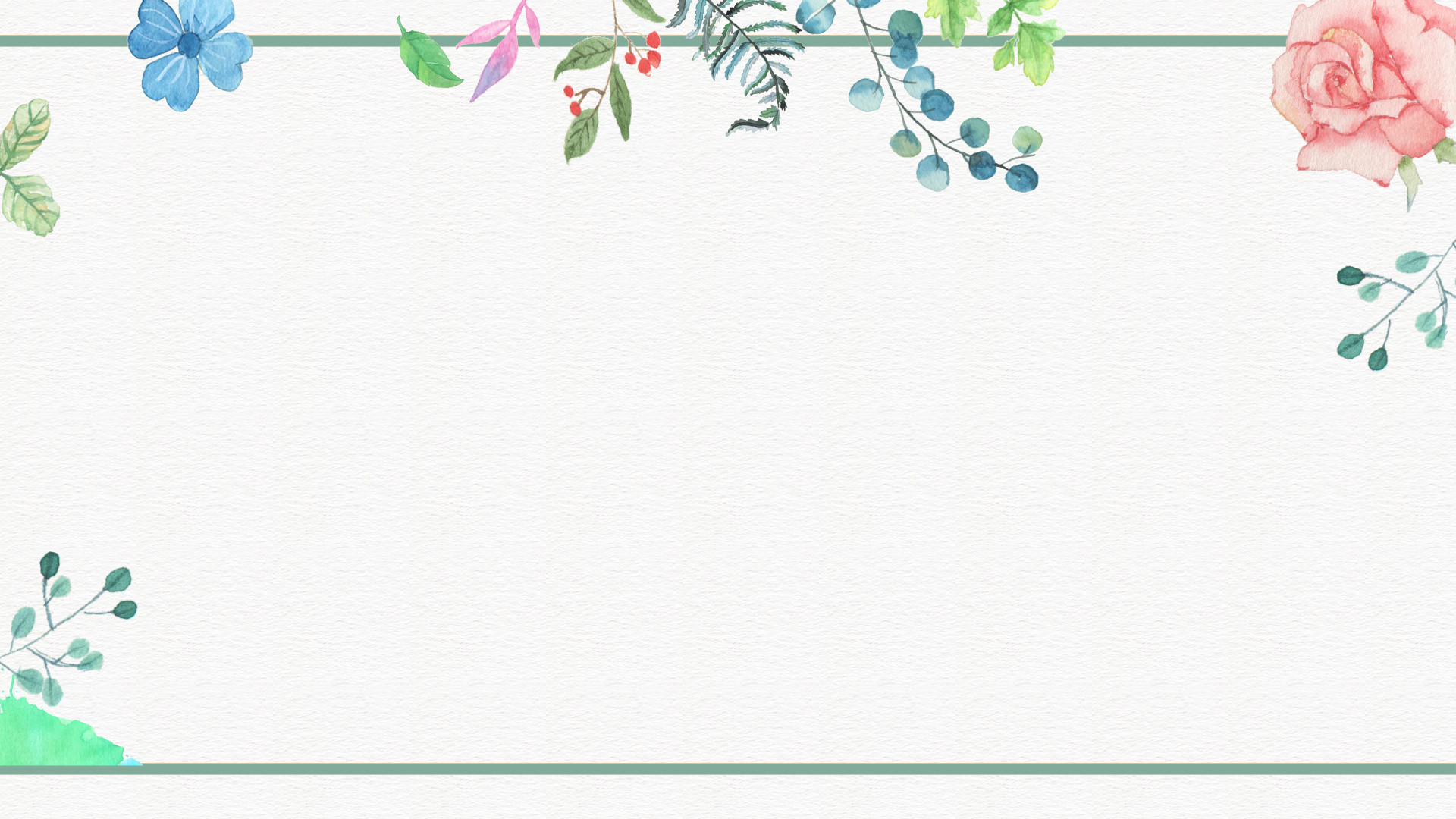 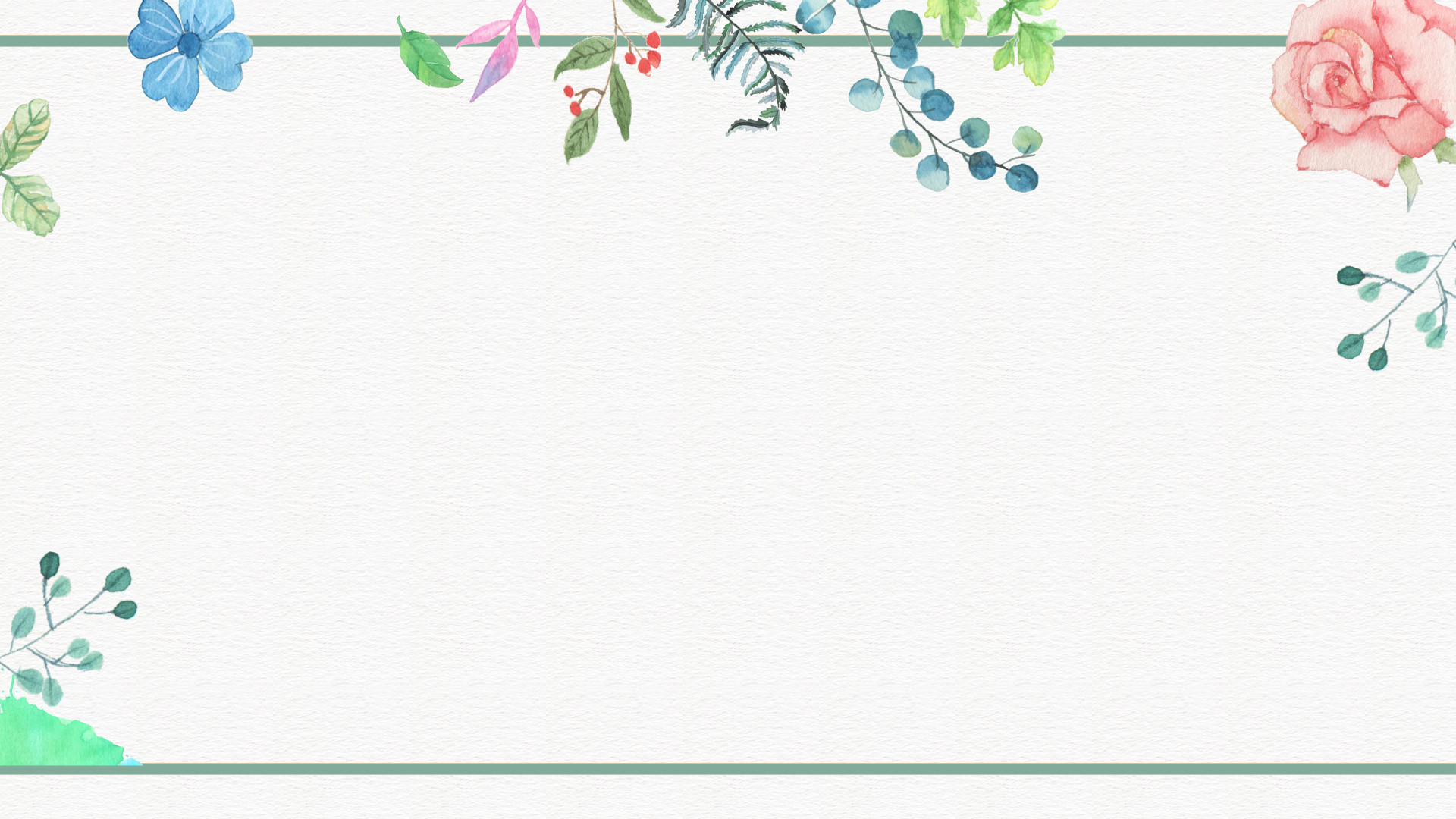 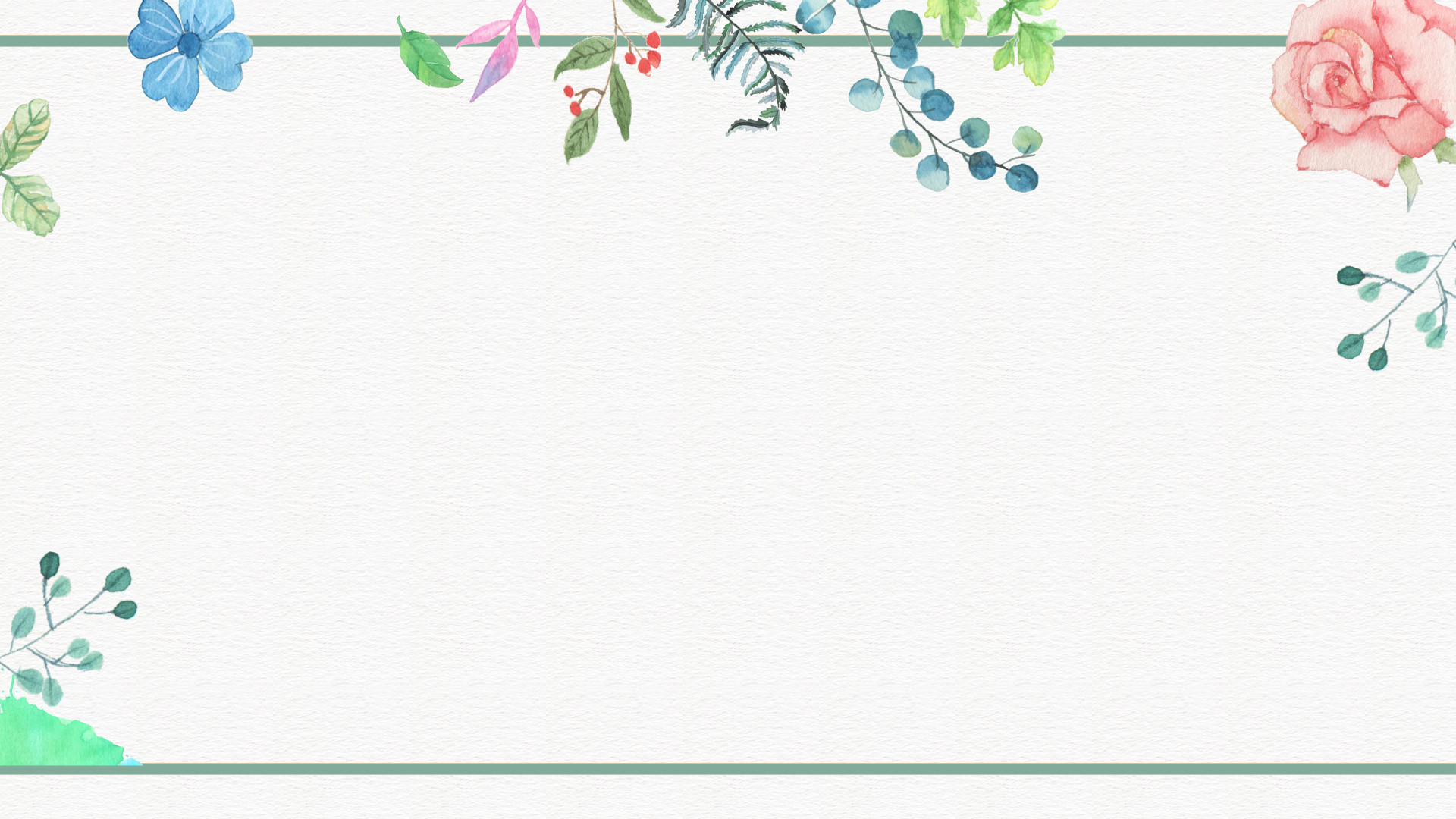 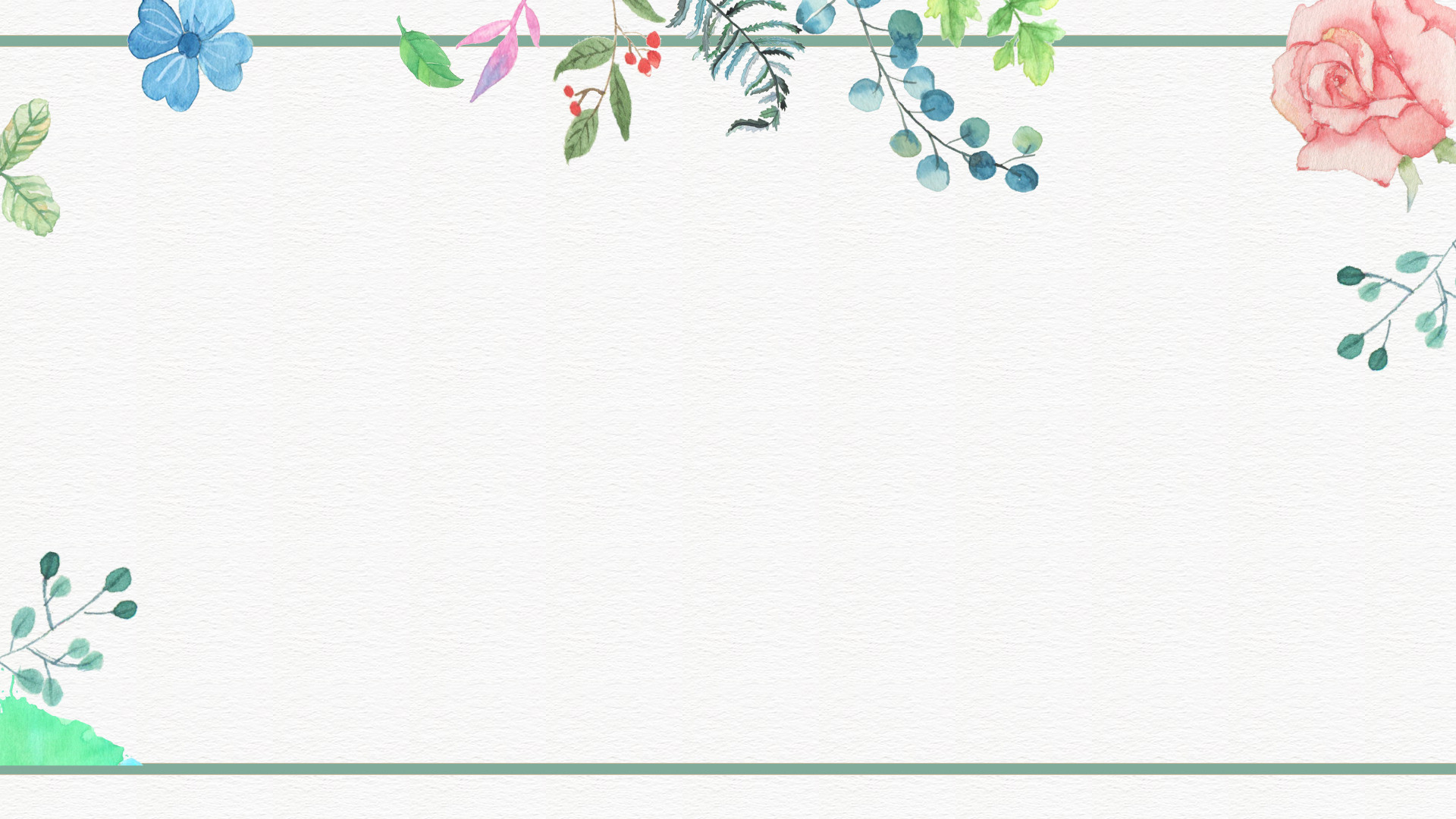 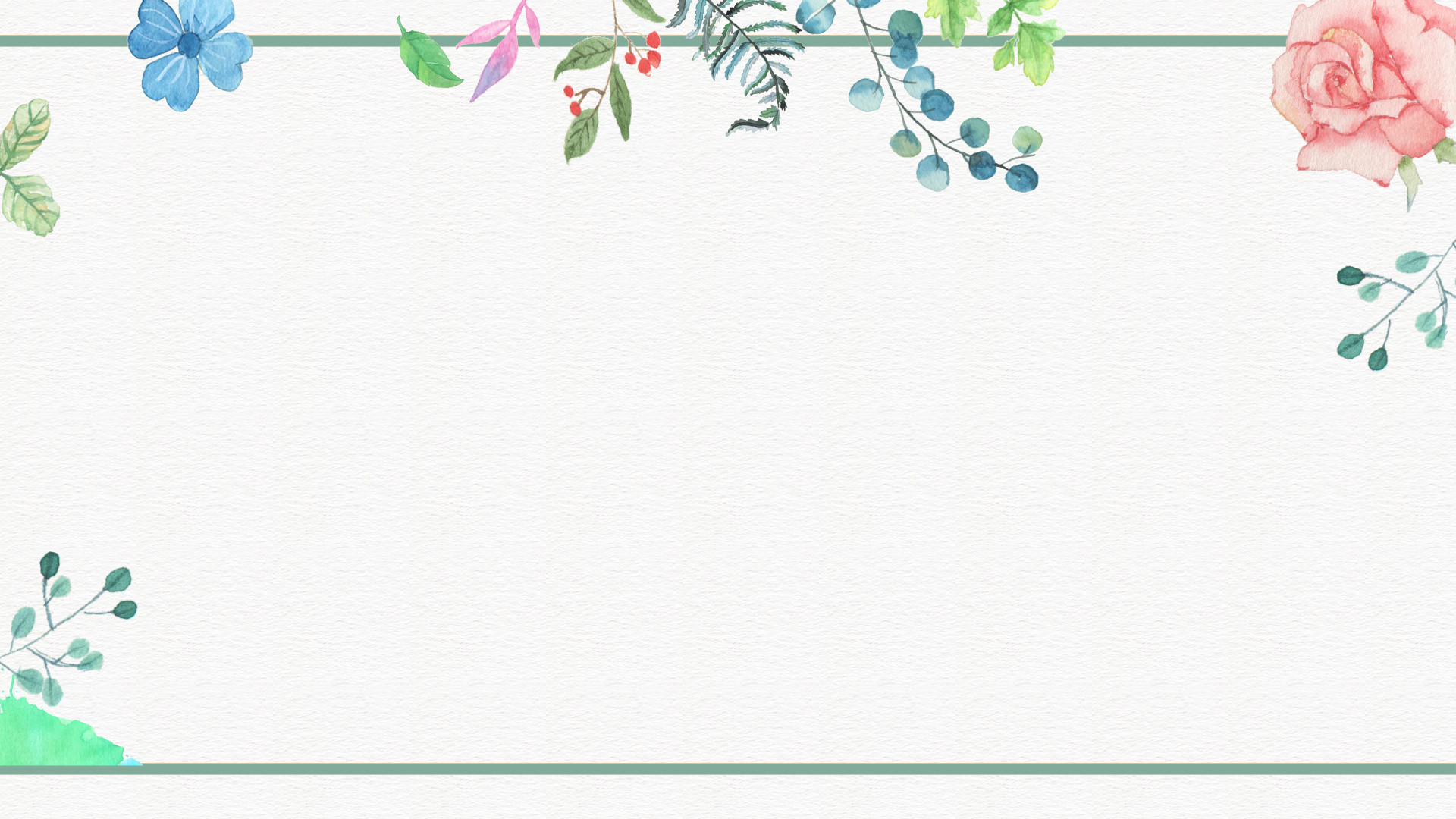 II. CÁCH VẼ TRANH
Bước 1: Chọn nội dung đề tài.
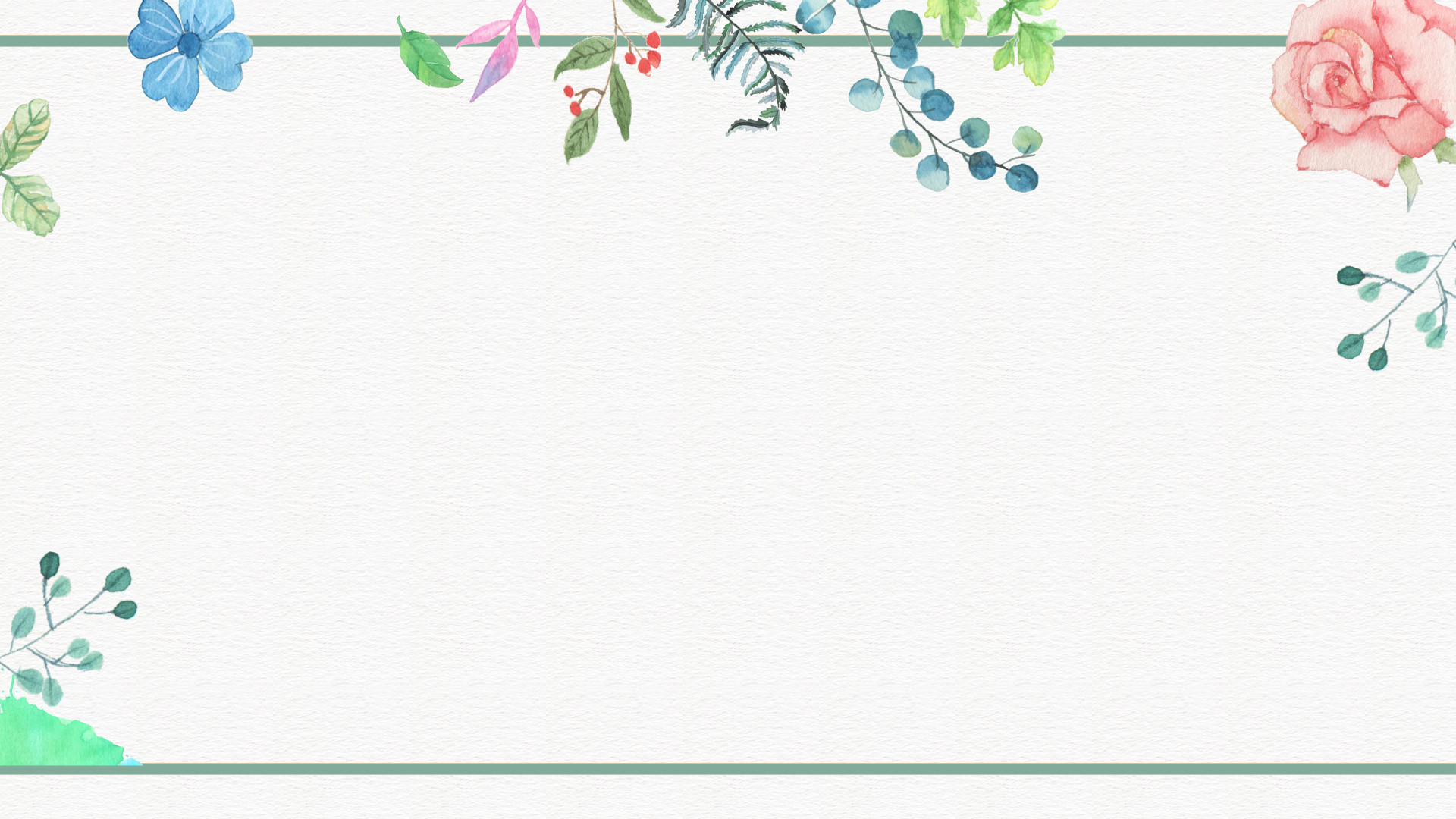 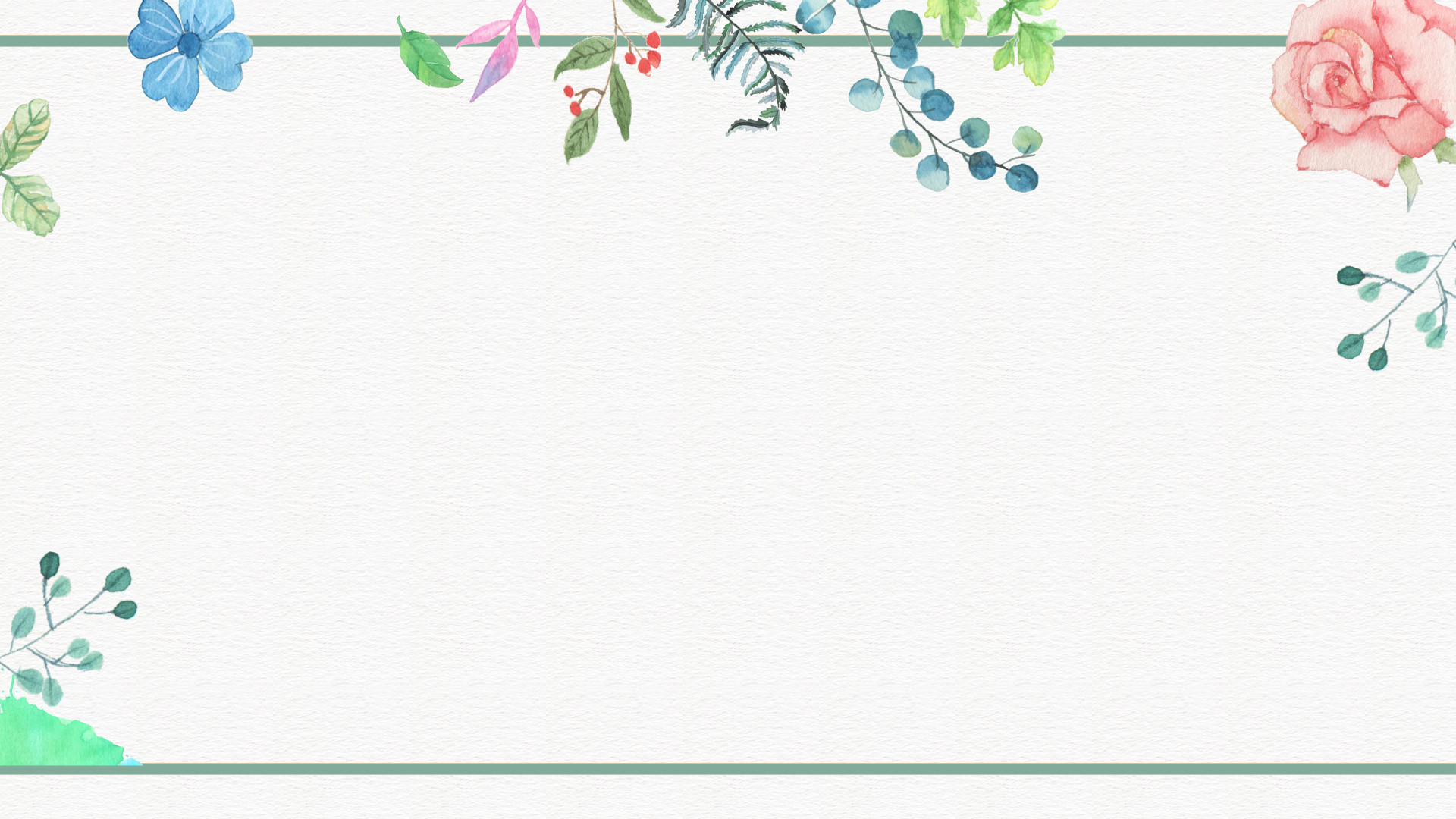 Bước 2: Tìm bố cục
Bước 3: Vẽ phác hình;
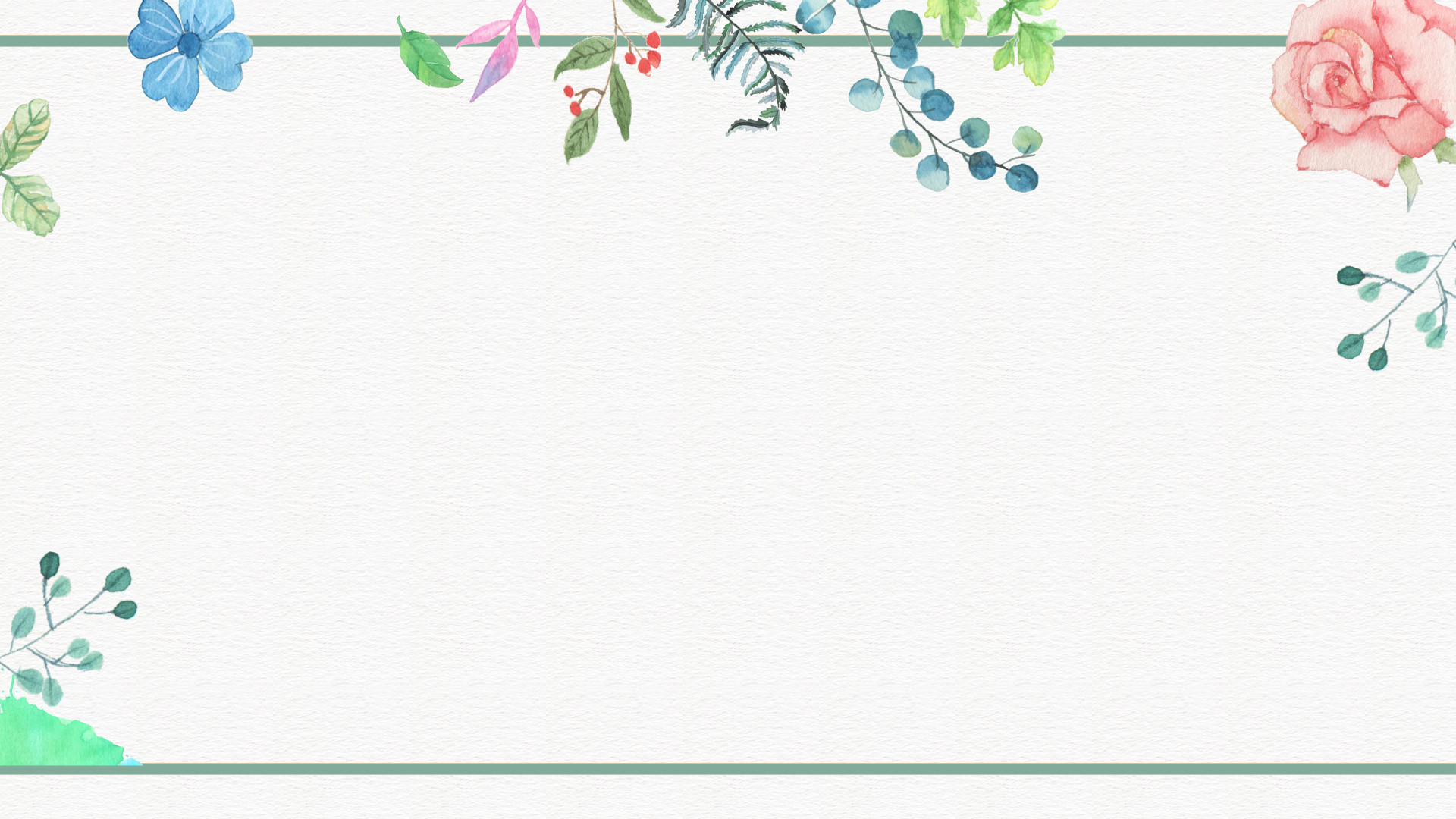 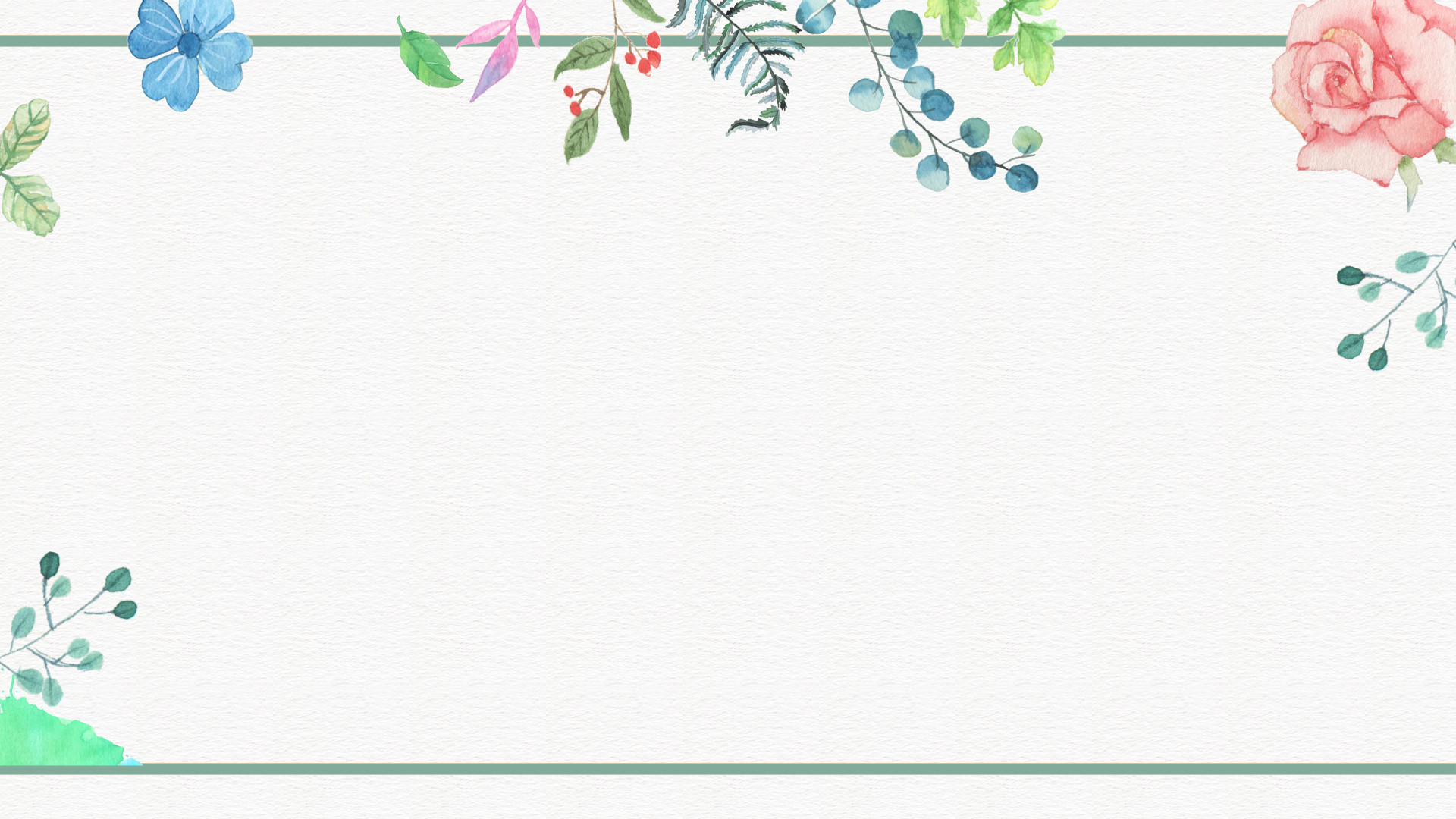 Bước 4: Vẽ chi tiết.
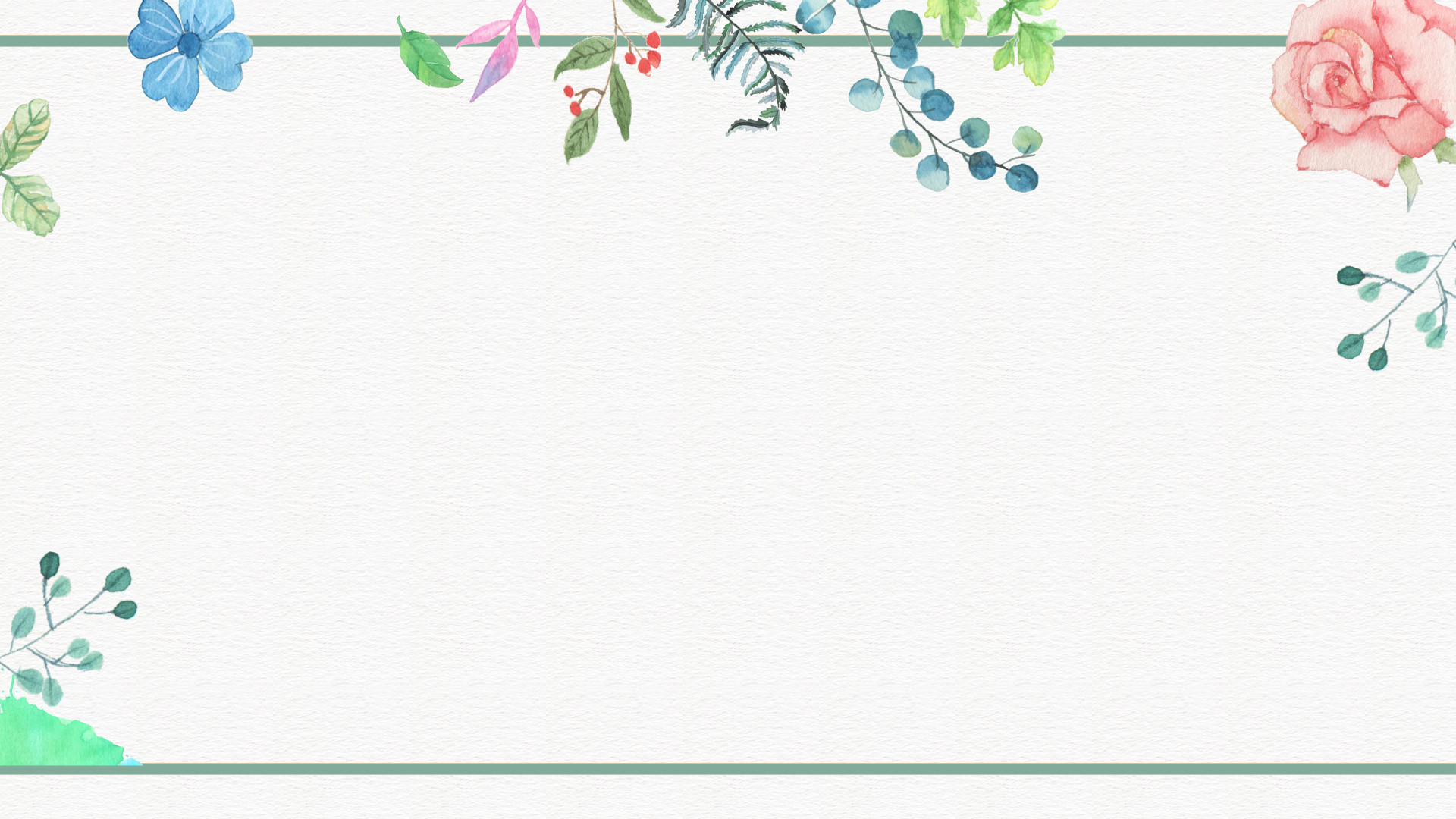 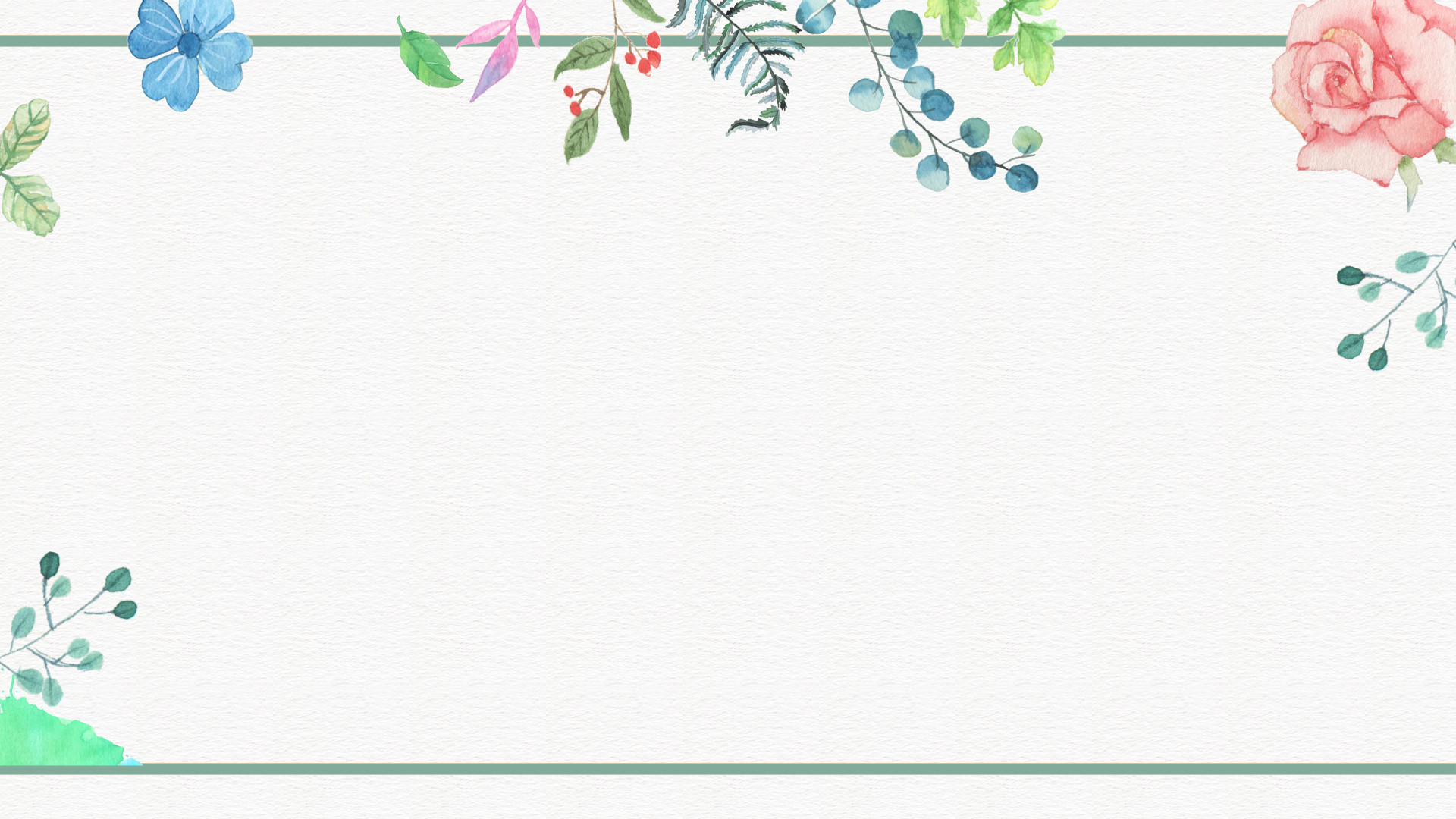 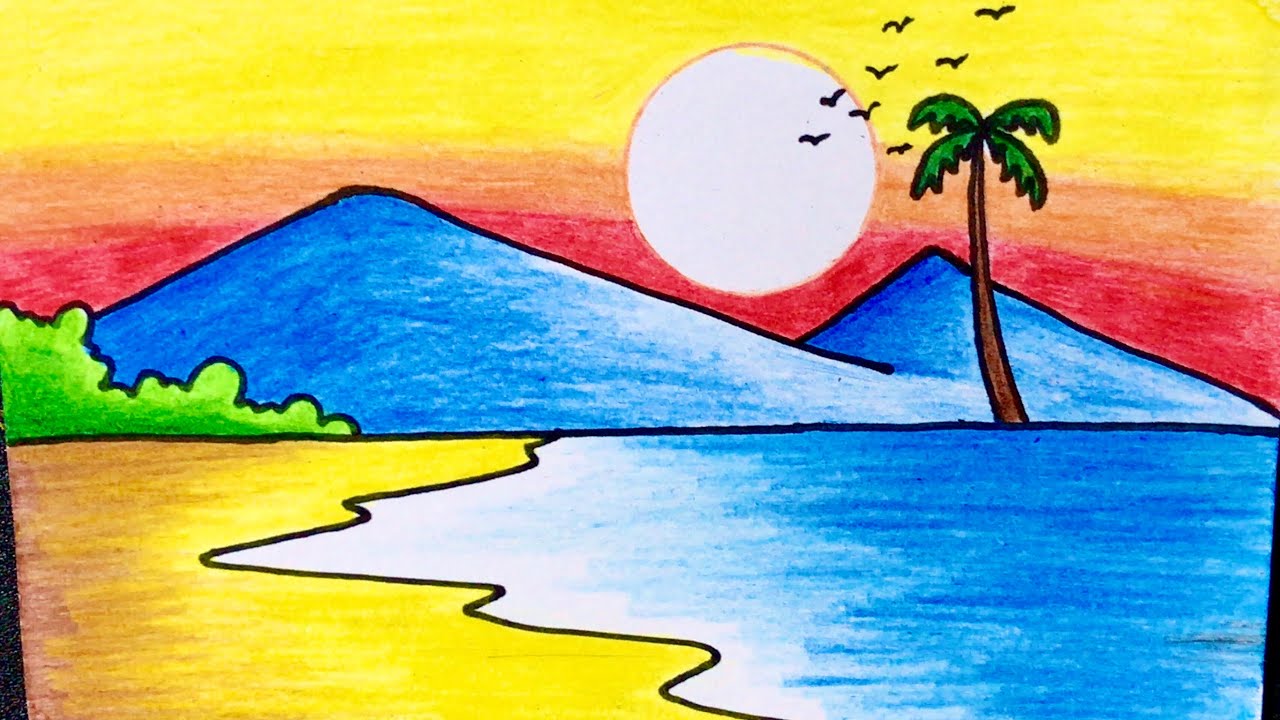 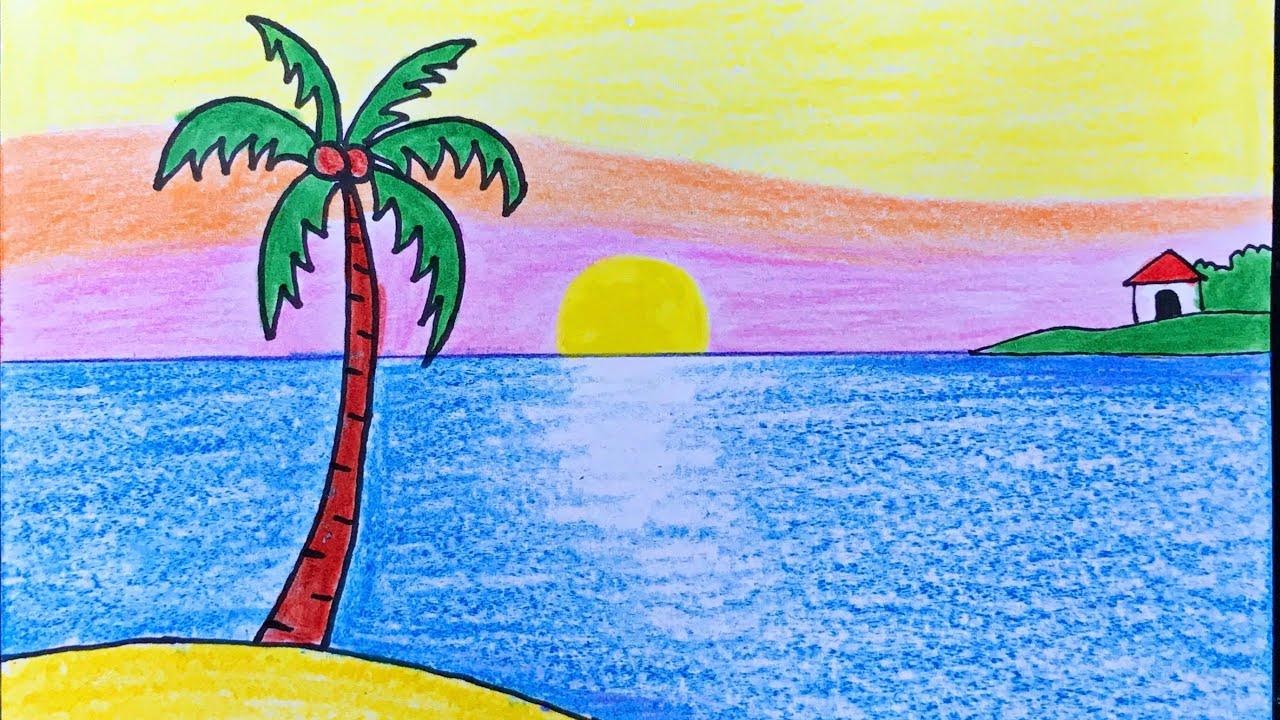 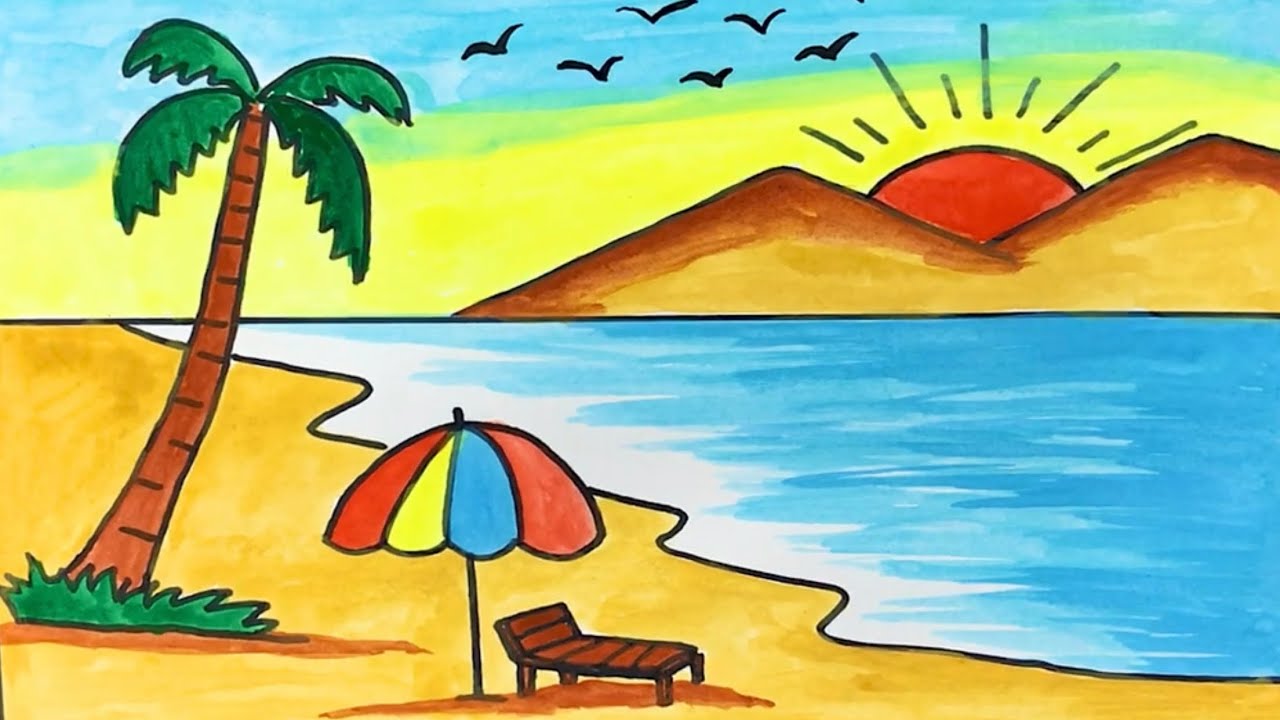 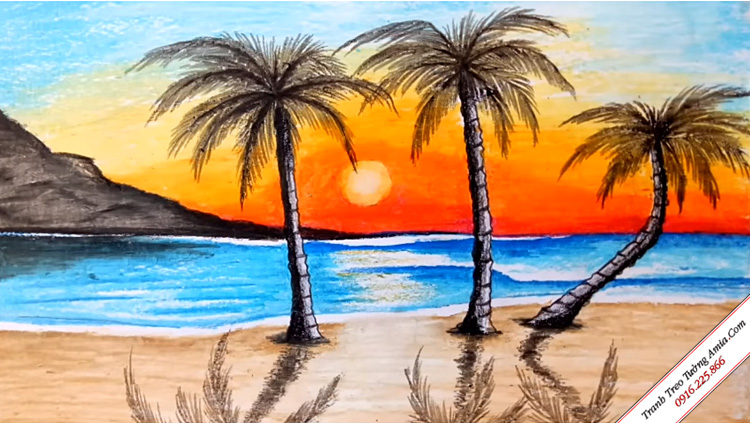 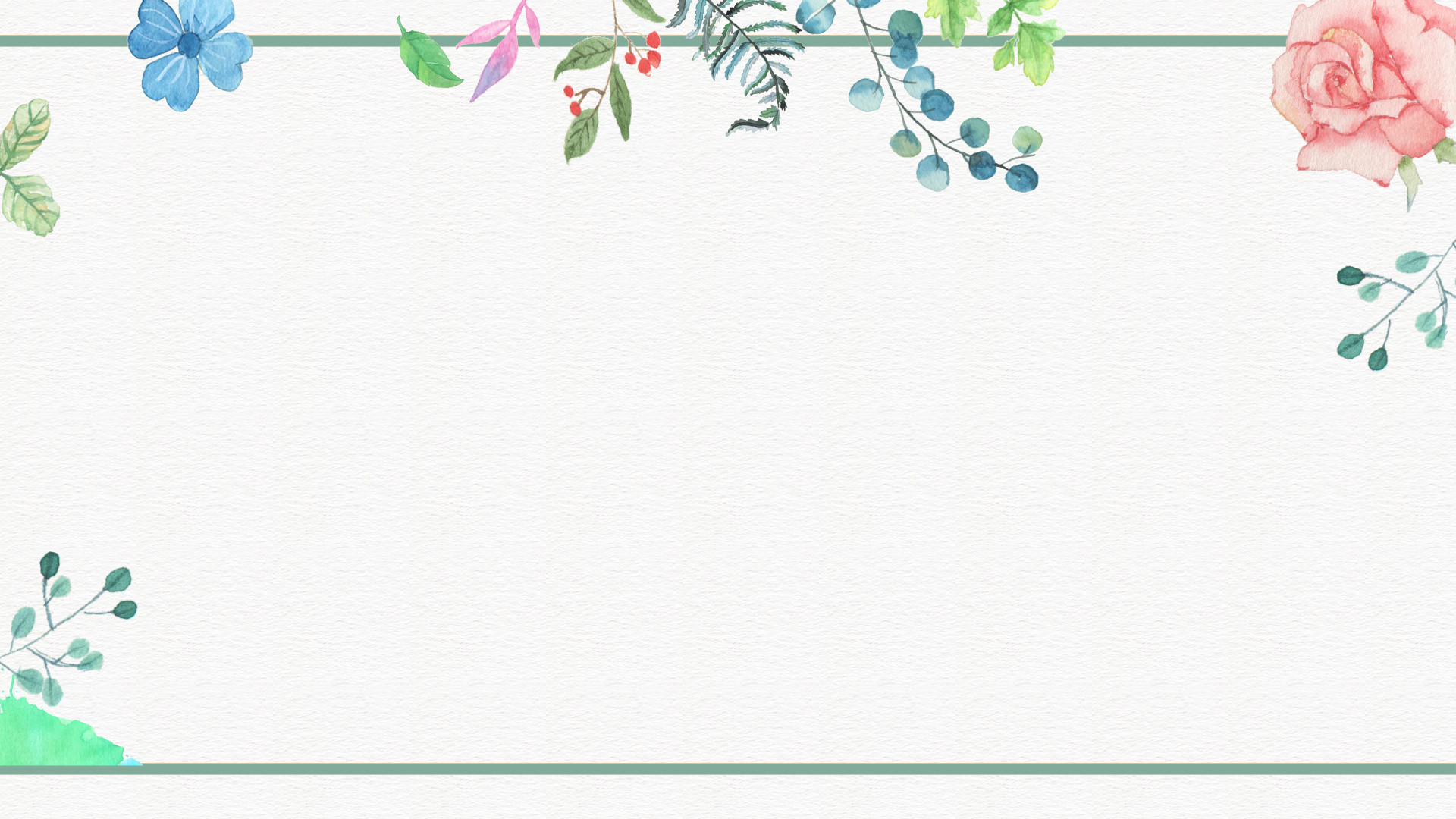 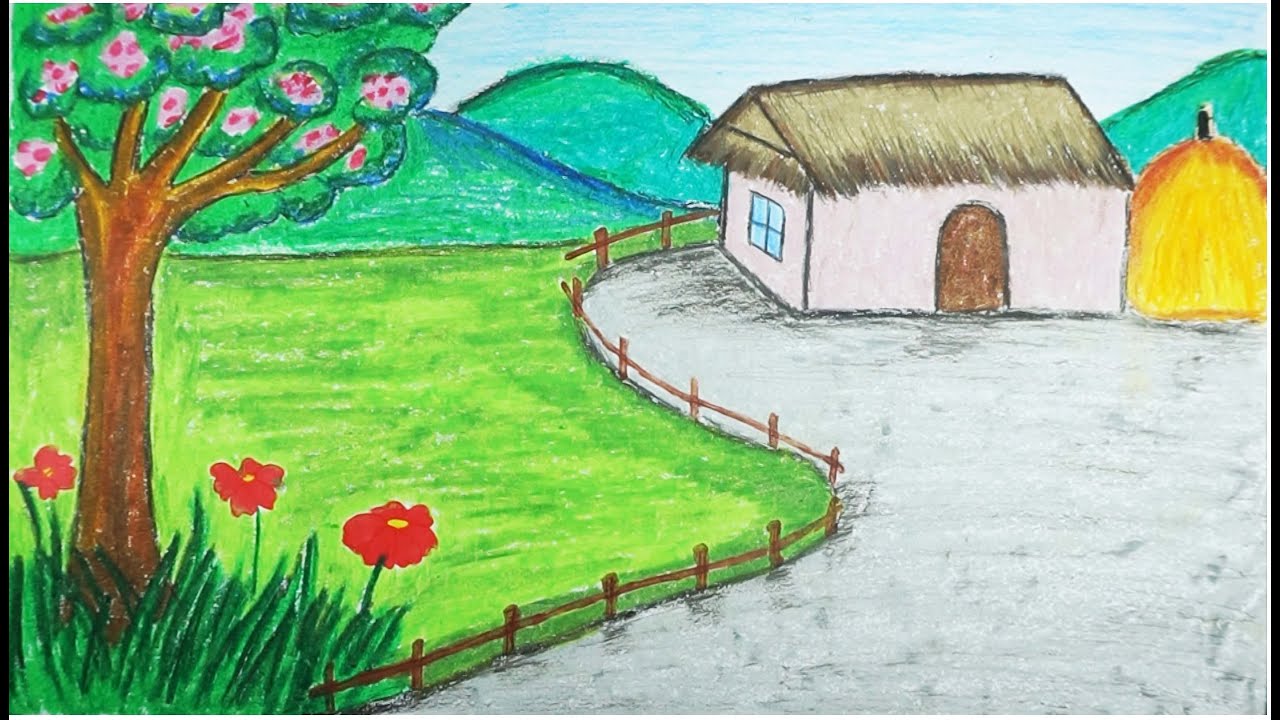 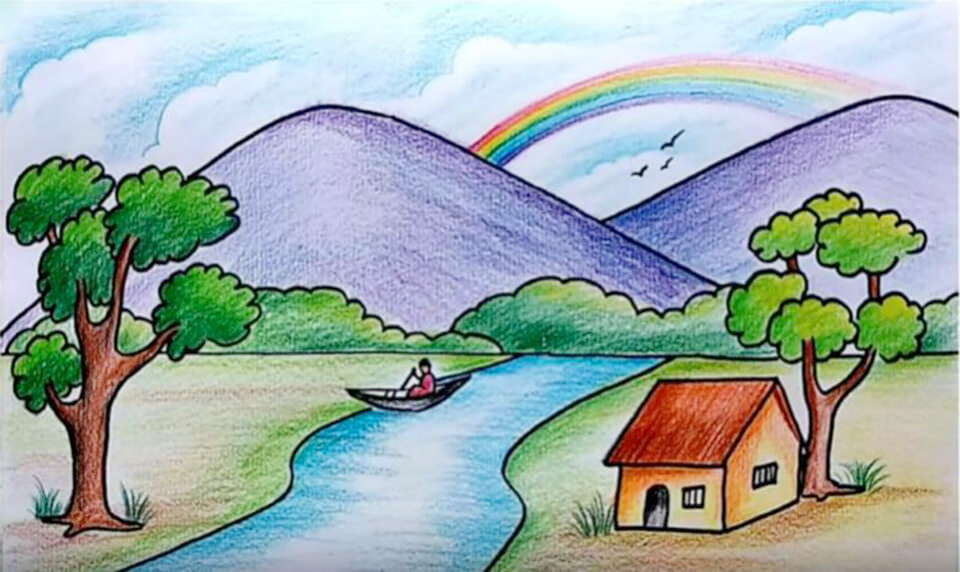 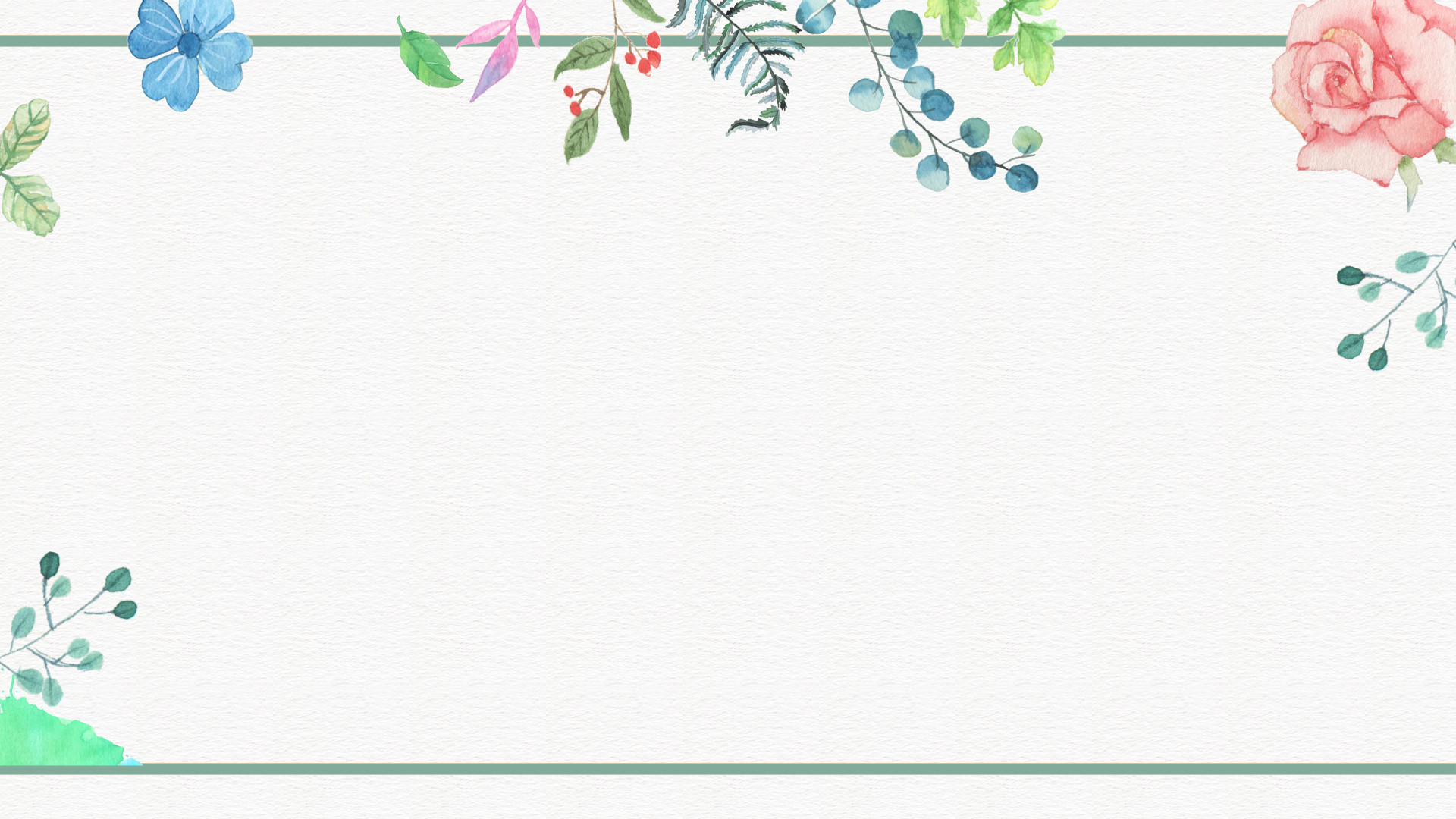 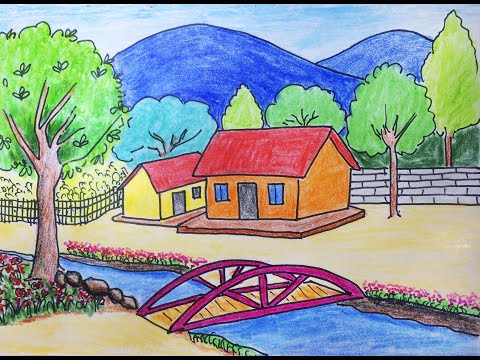 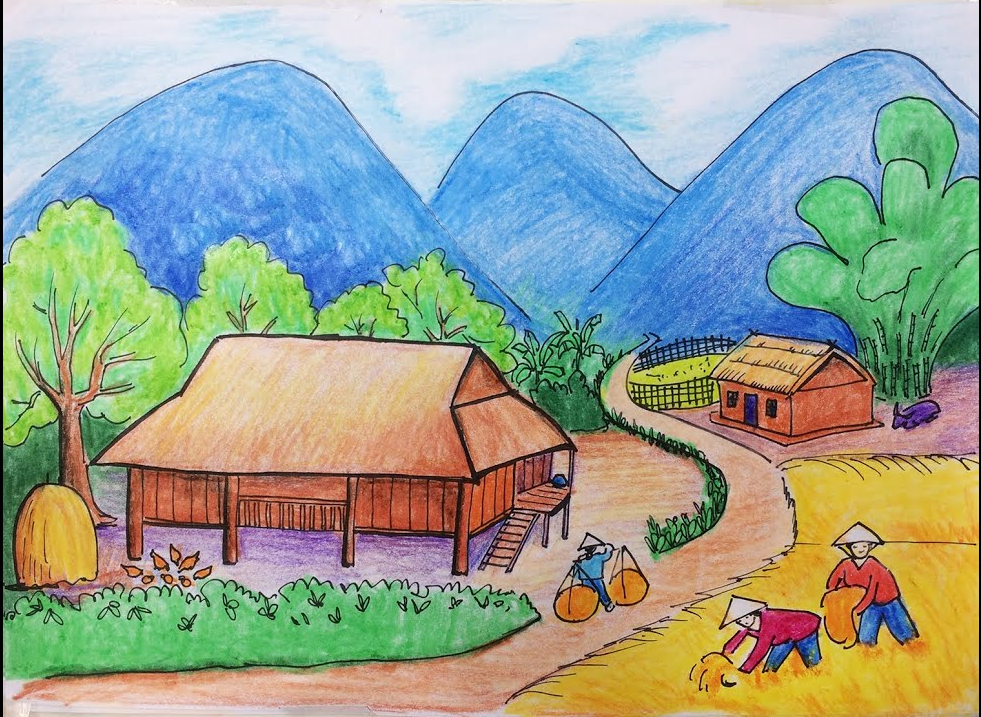 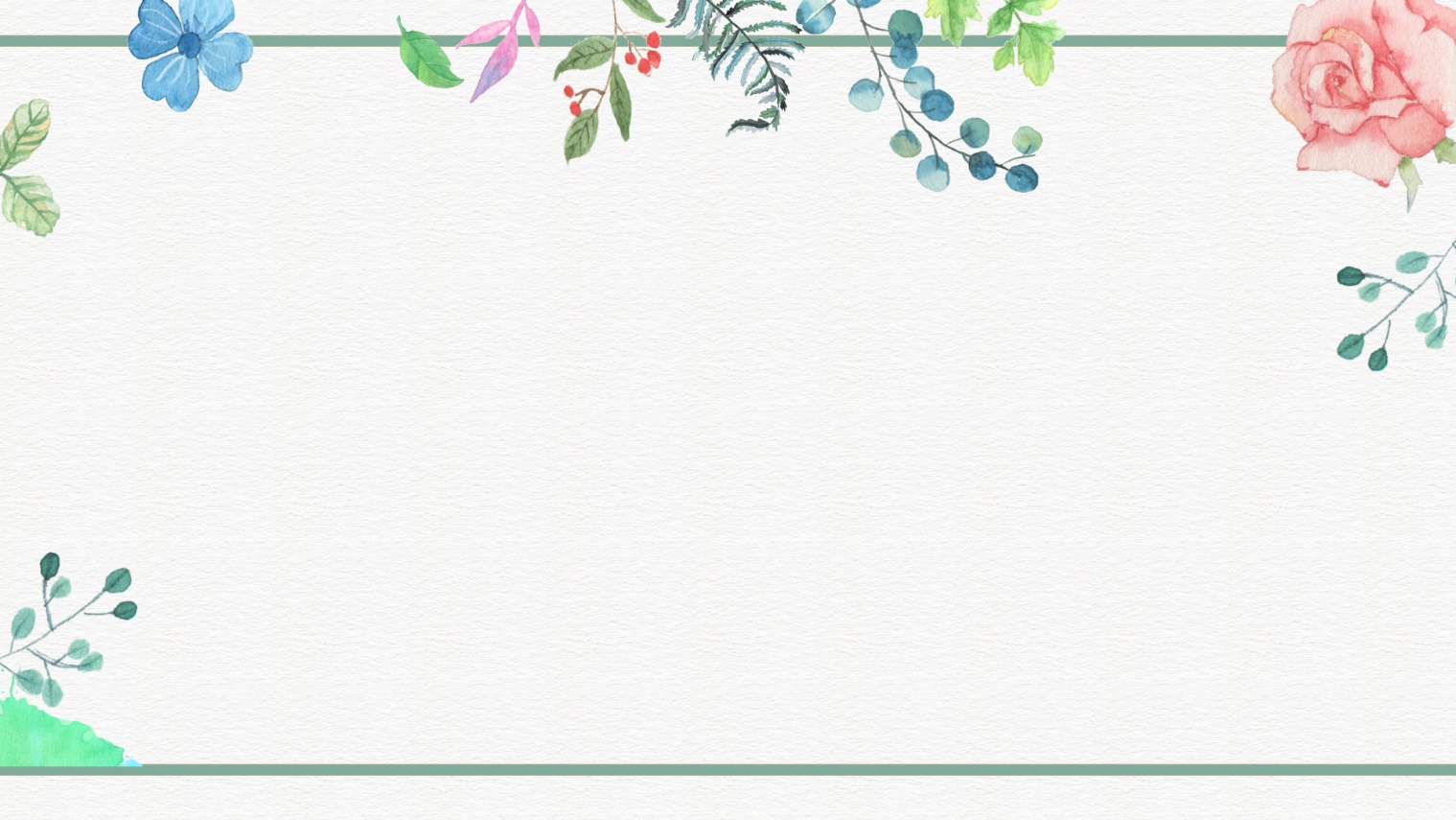 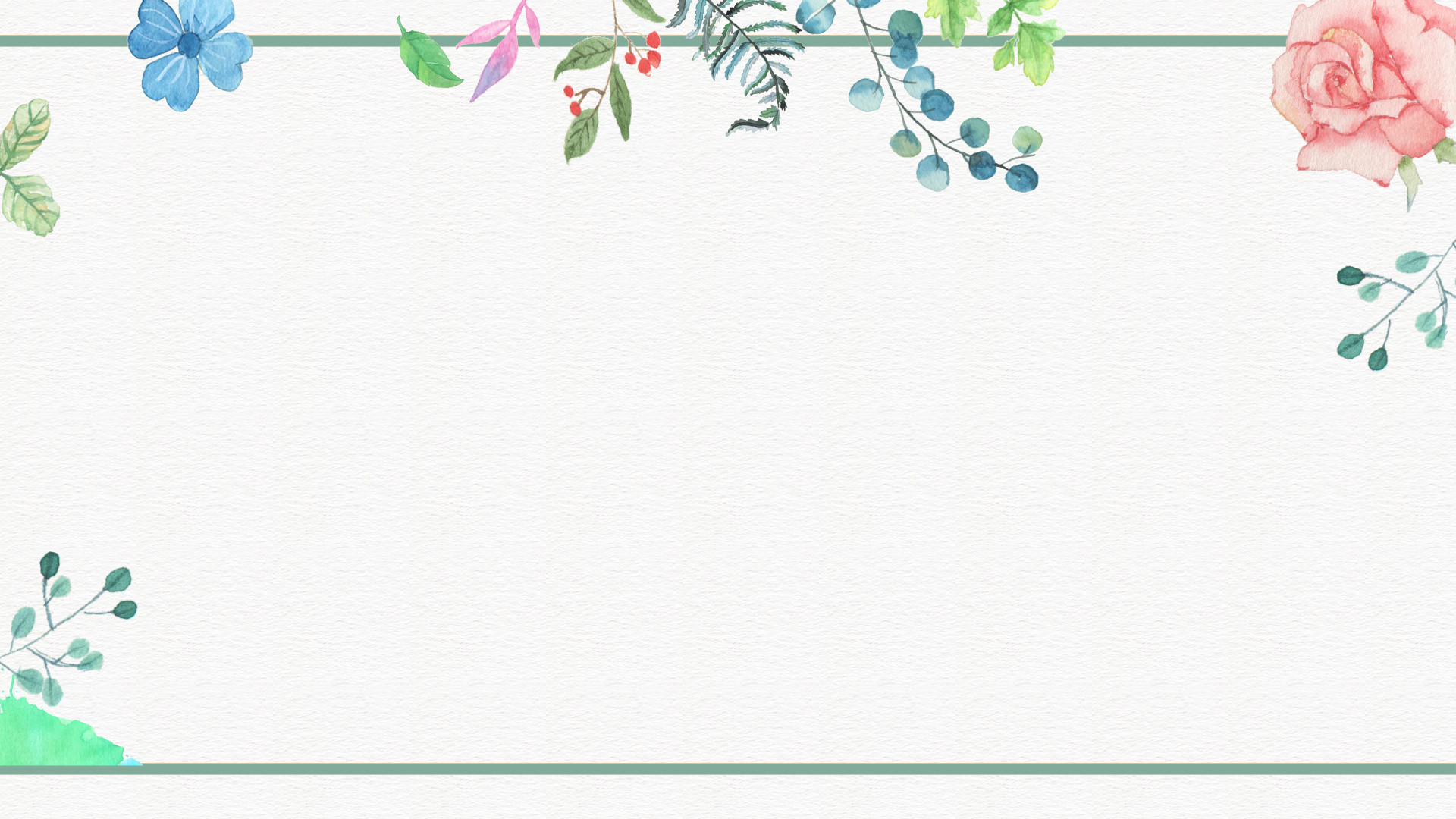 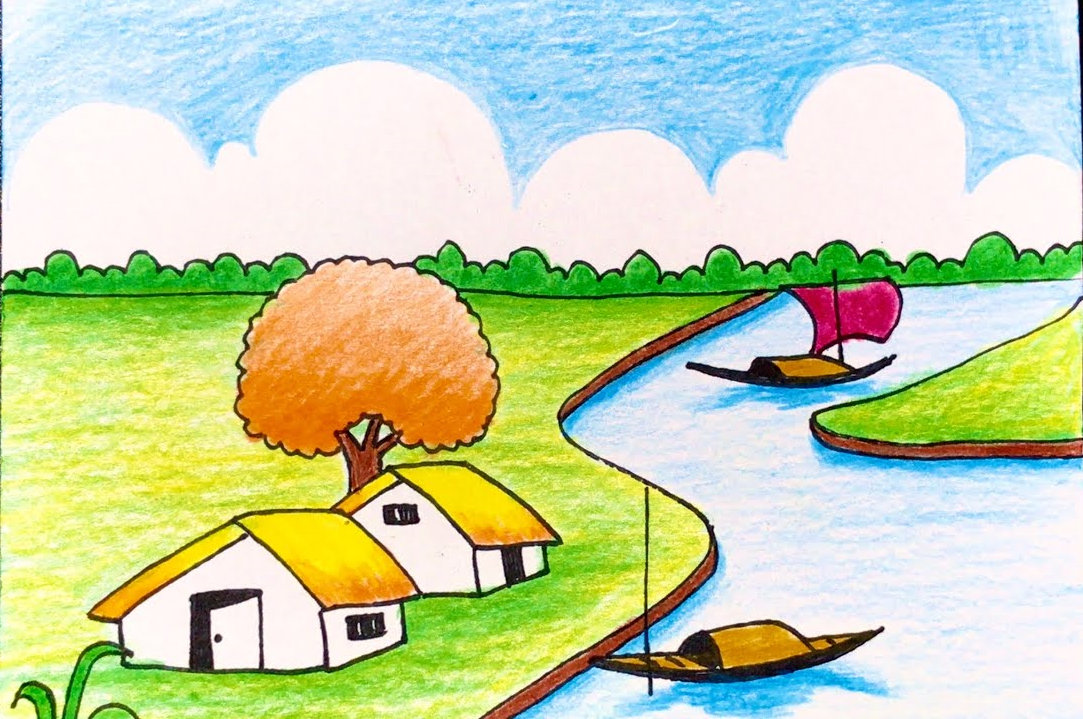 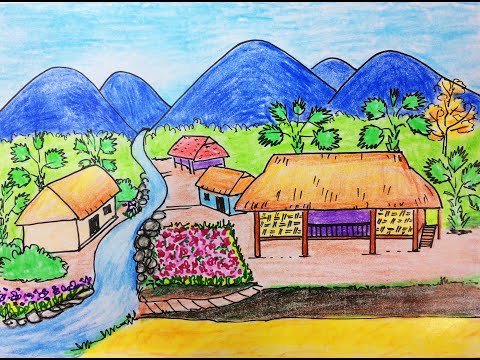 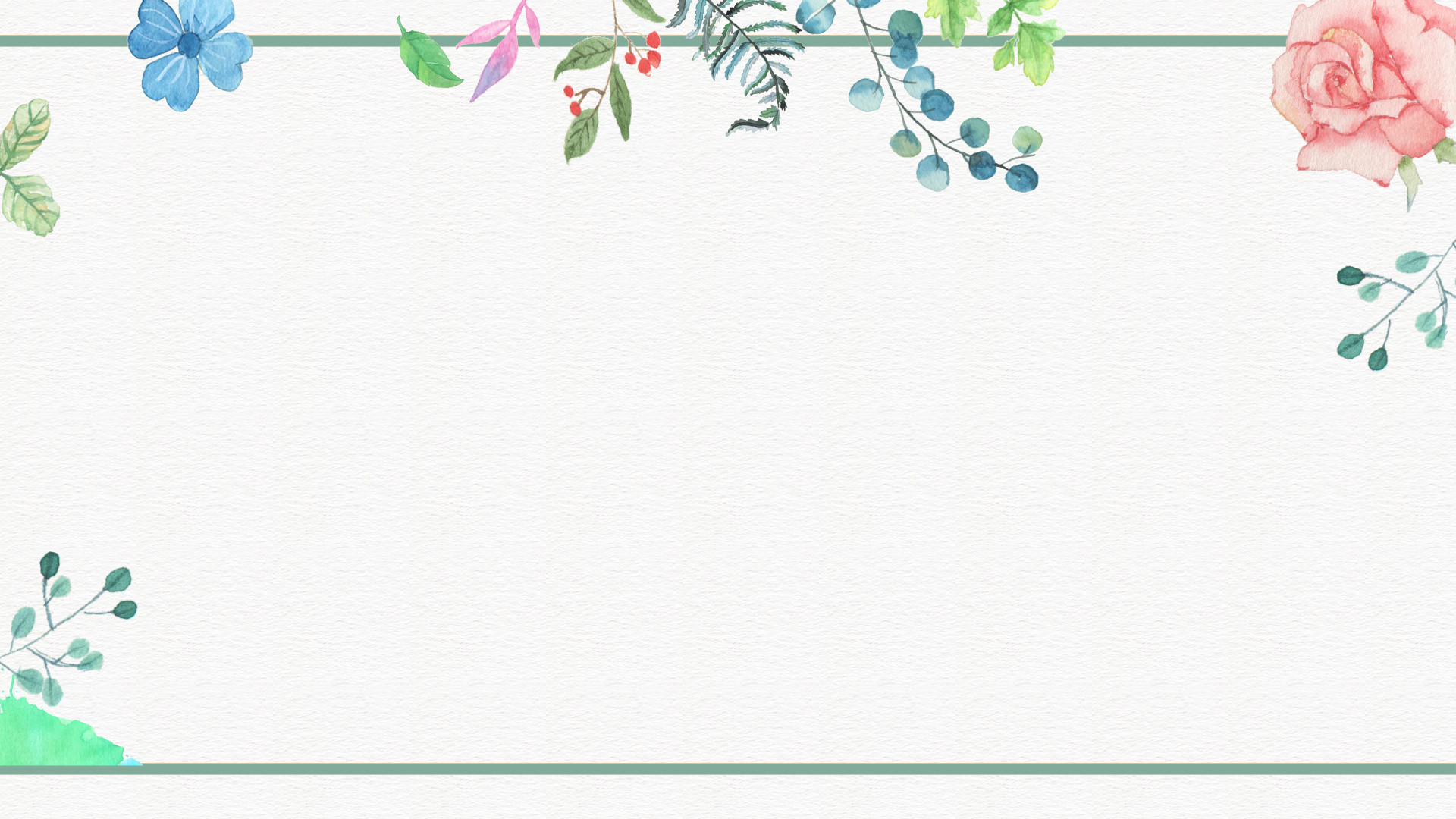 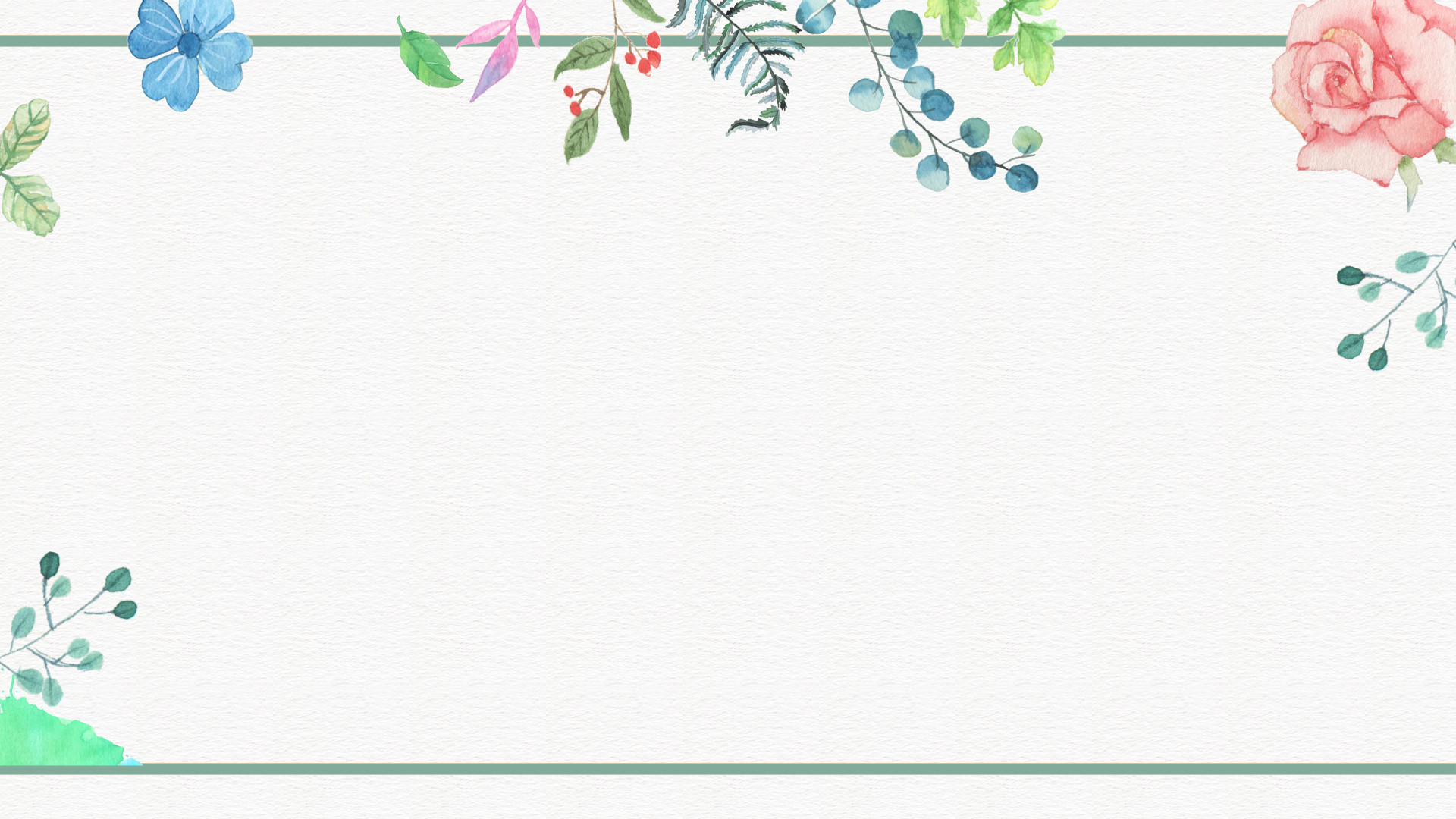 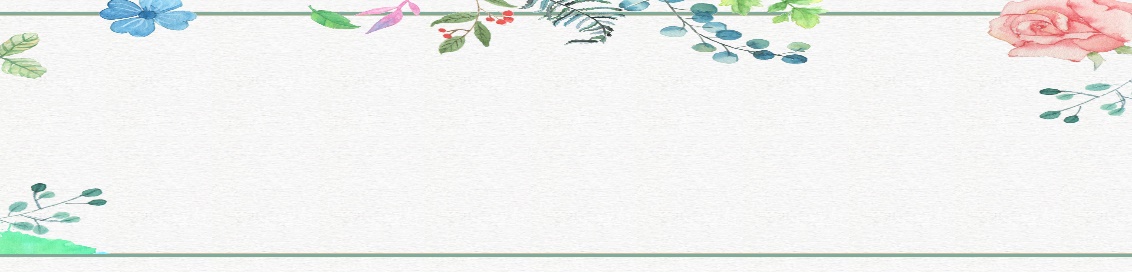 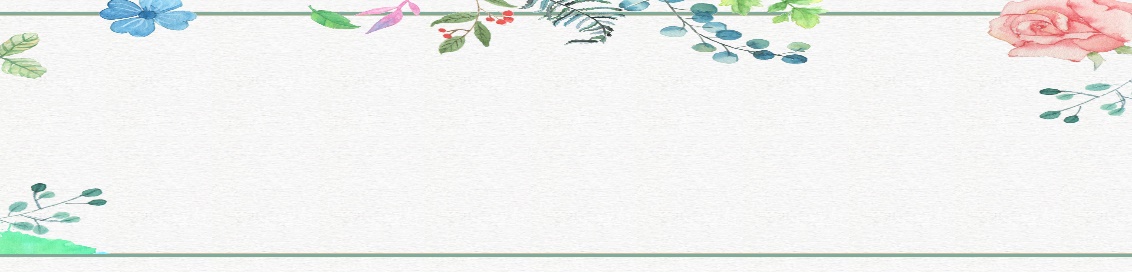 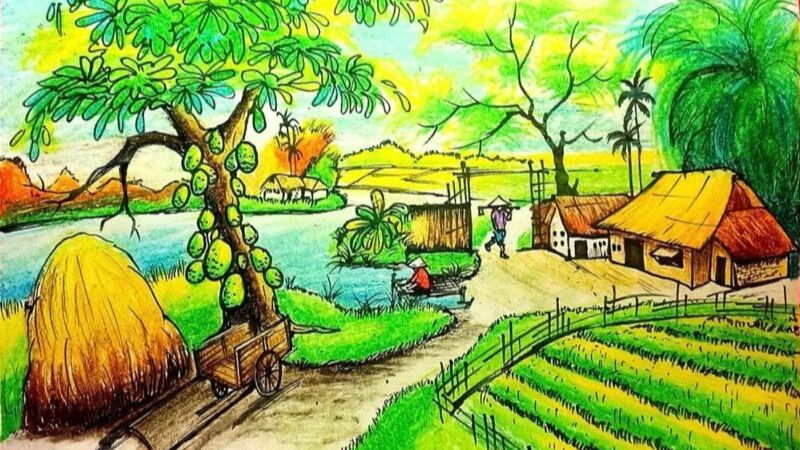 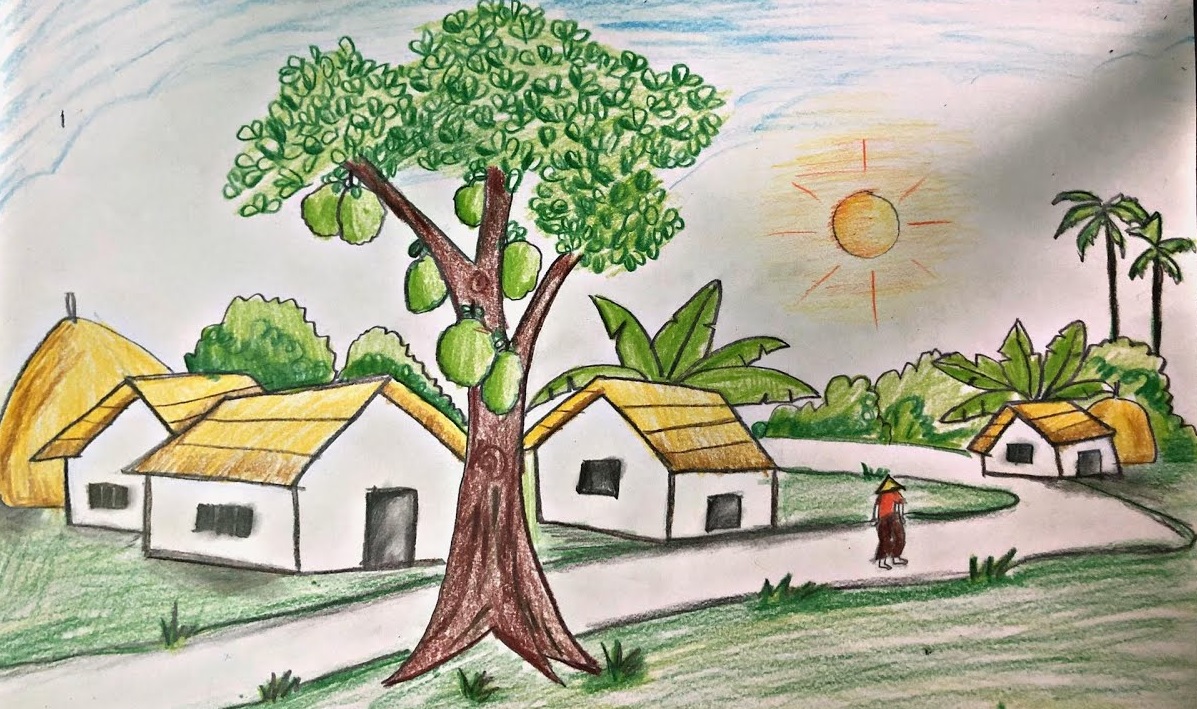 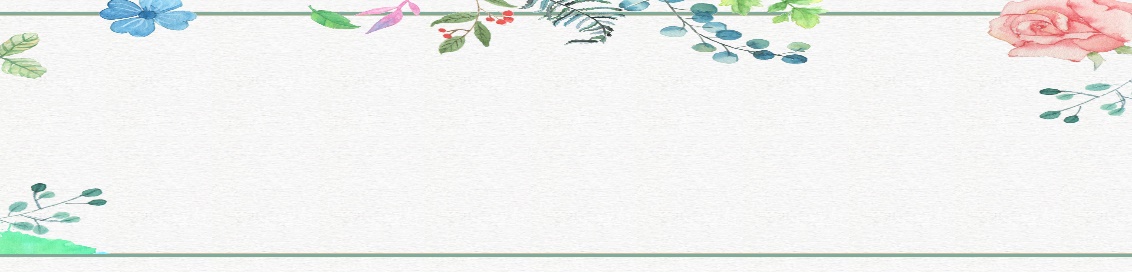 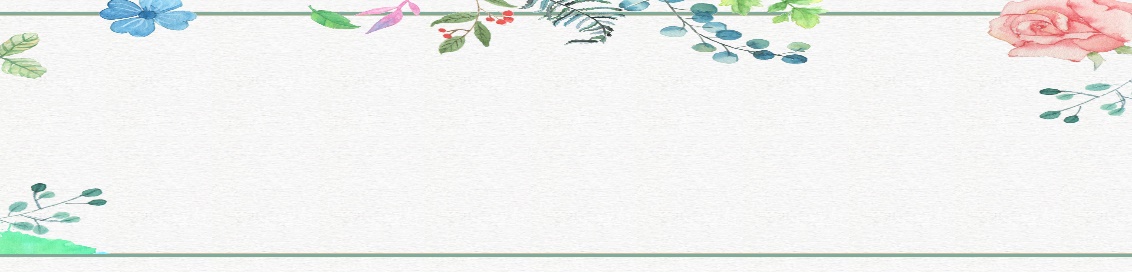 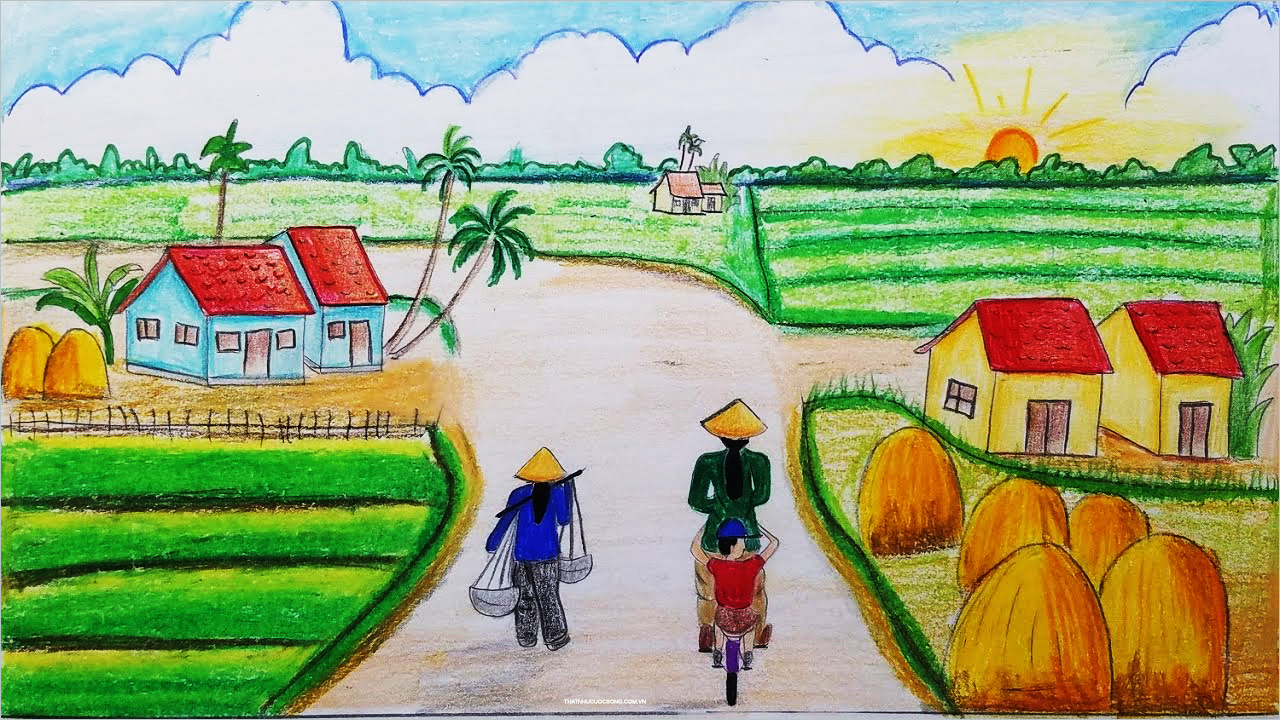 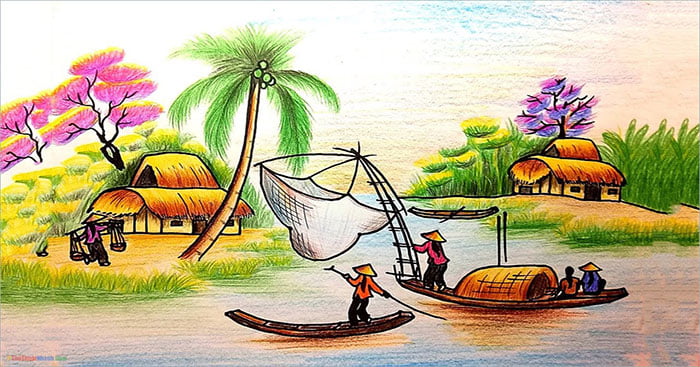 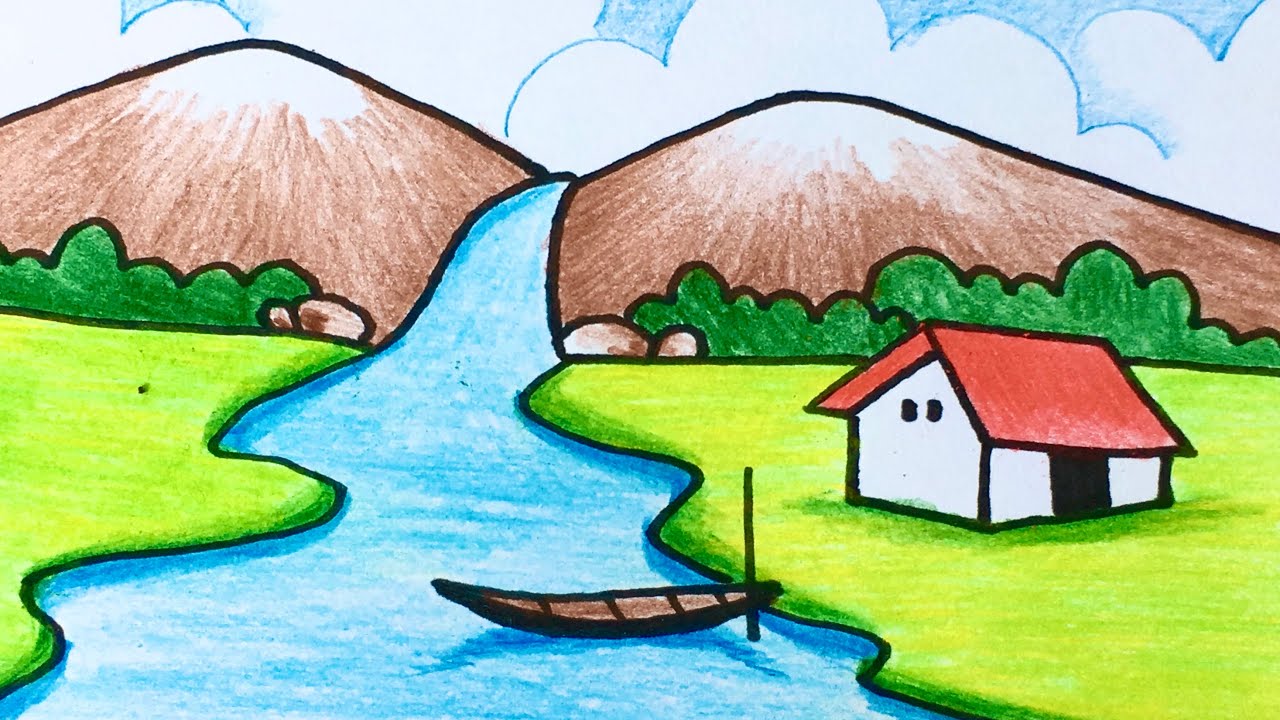 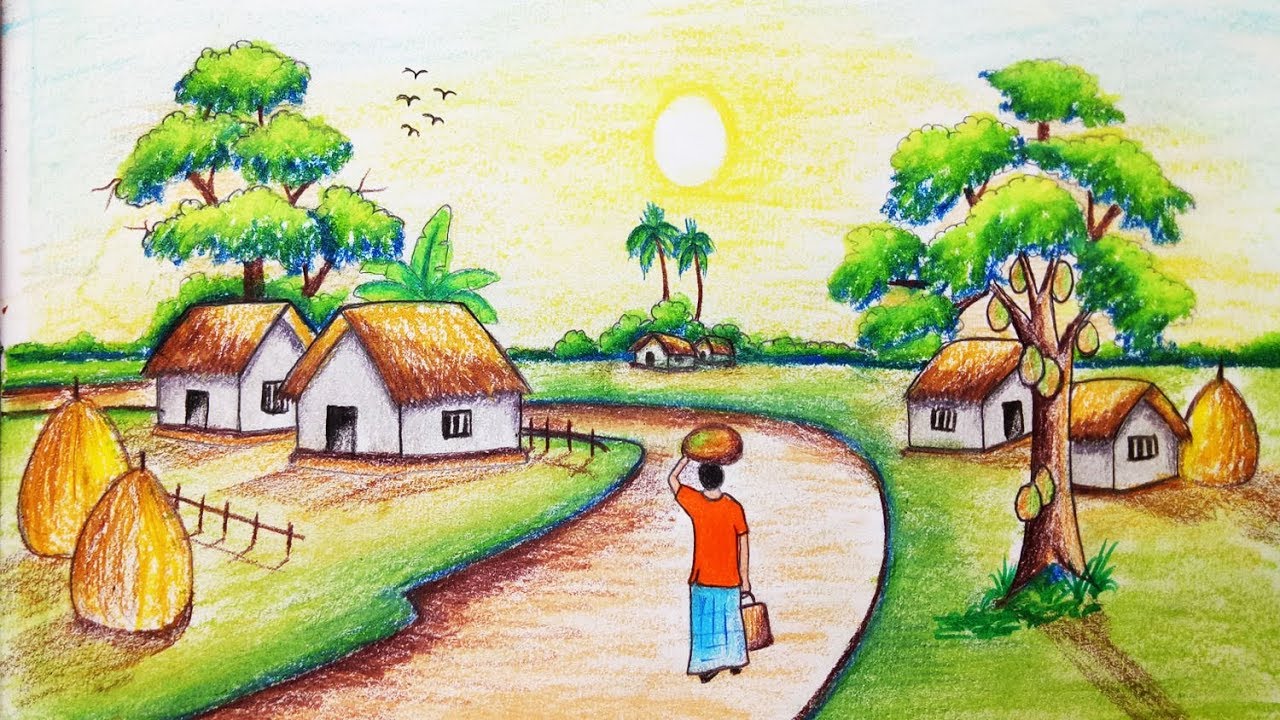 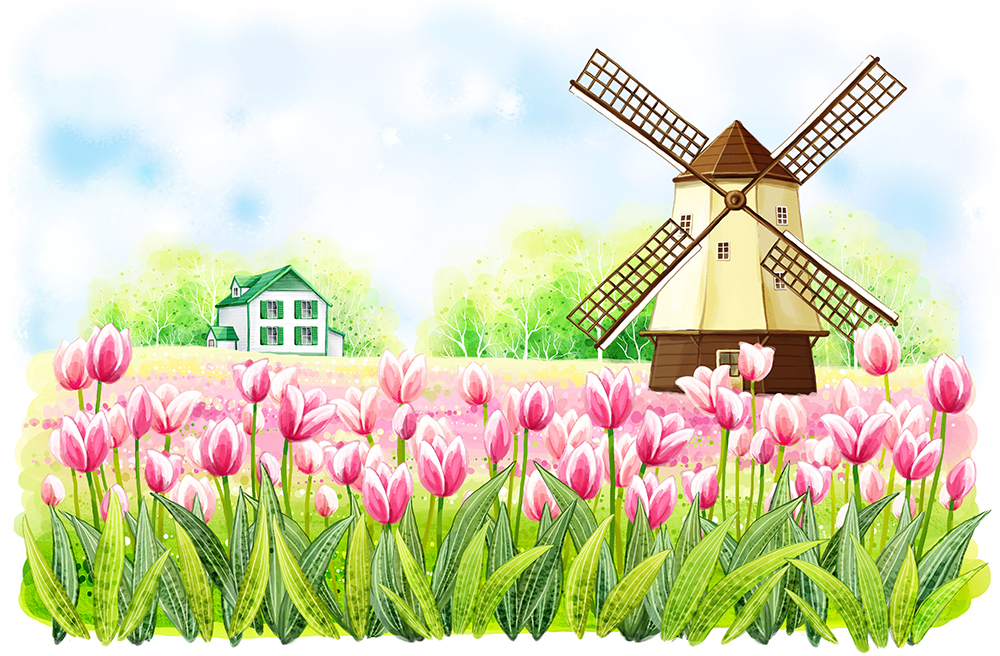 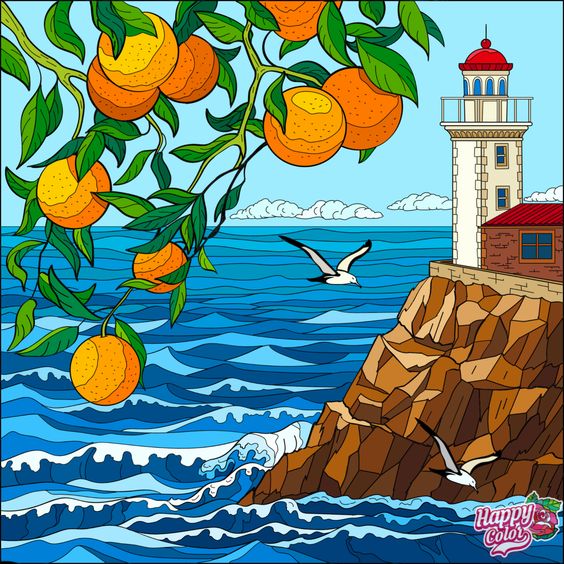 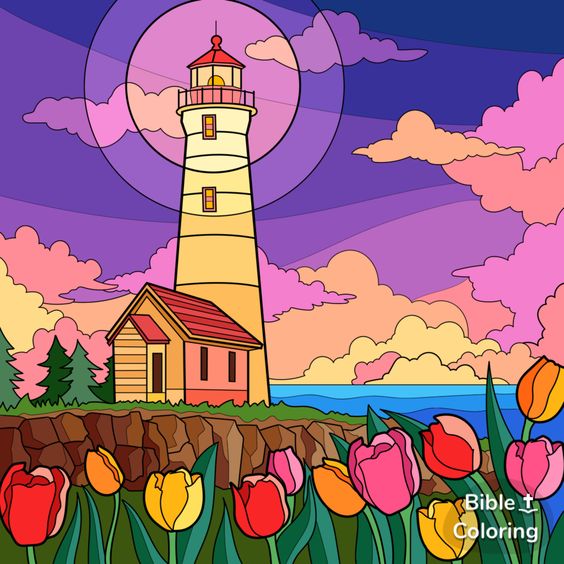 Tham khảo video hướng dẫn:
Nguồn internet: https://www.youtube.com/watch?v=zhp55l0I6OA
III. THỰC HÀNH
Em hãy vẽ một bức tranh về phong cảnh quê hương theo ý thích – Vẽ hình
Yêu cầu: 
	- Khổ giấy A4
	- Màu sắc: tự chọn
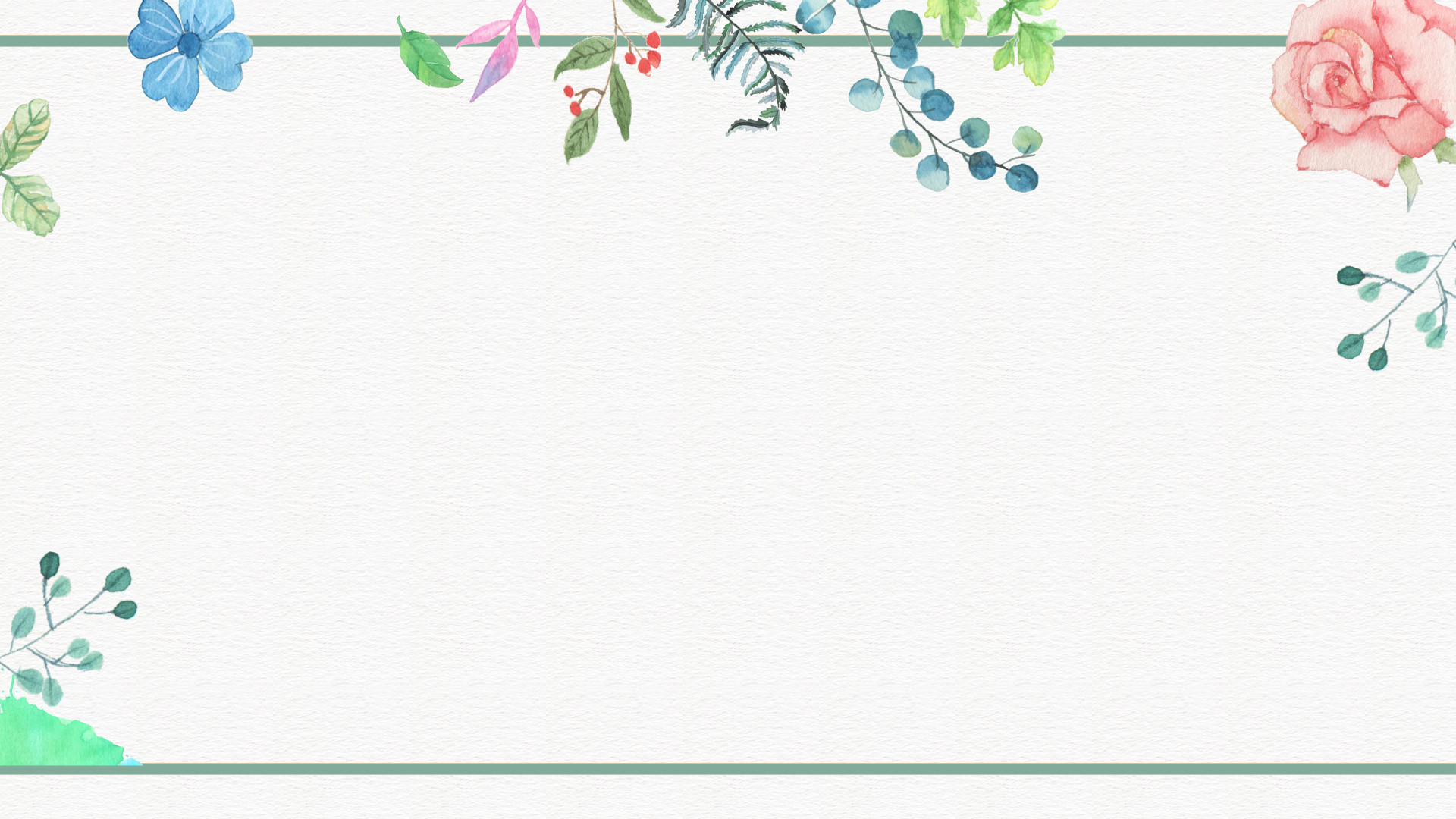 IV. NHẬN XÉT
- Nội dung của bức tranh là gì?
- Giới thiệu về bố cục, đường nét, màu sắc trong tranh?
- Lựa chọn bức tranh em yêu thích nhất? Vì sao?
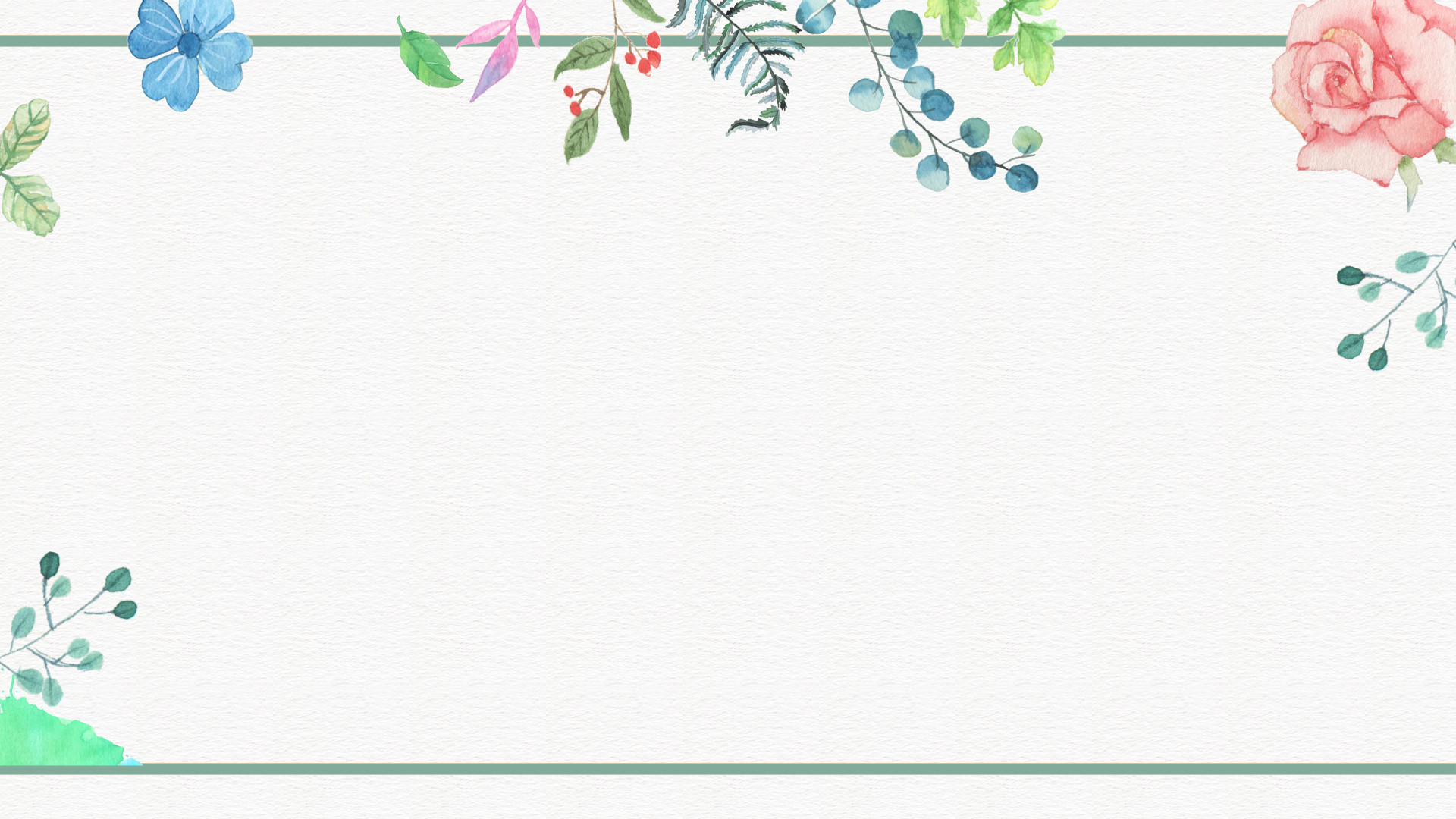 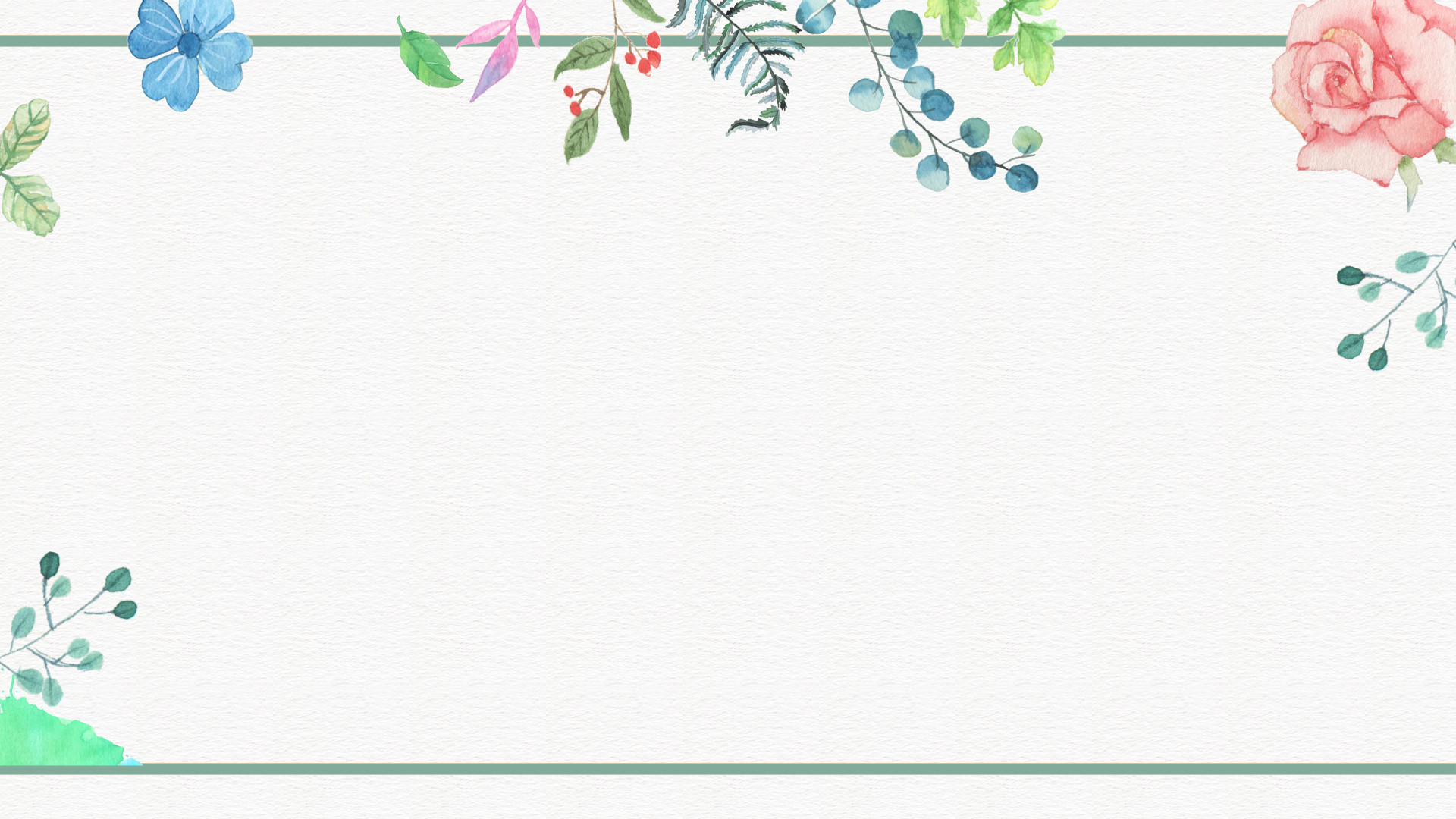 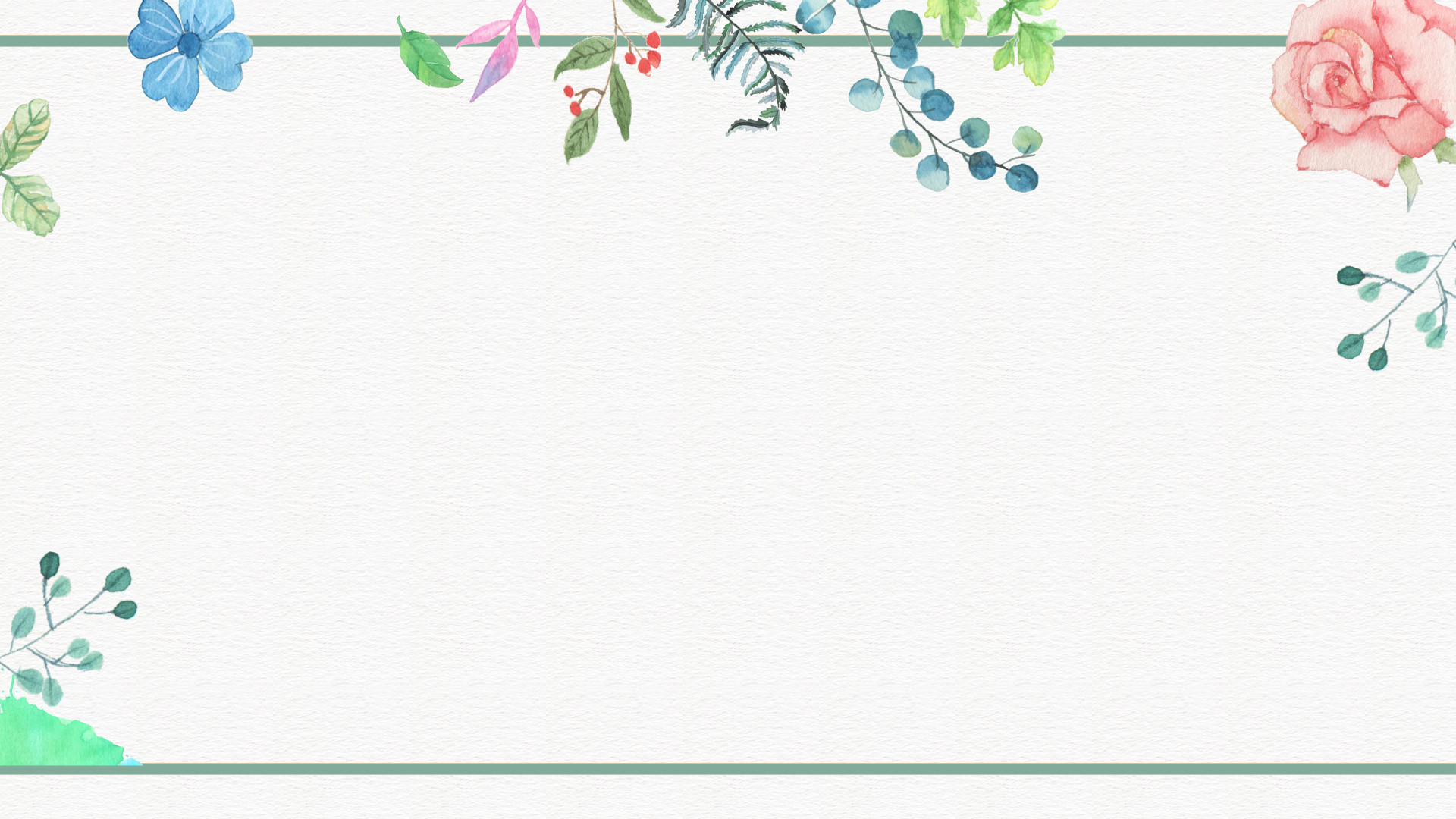 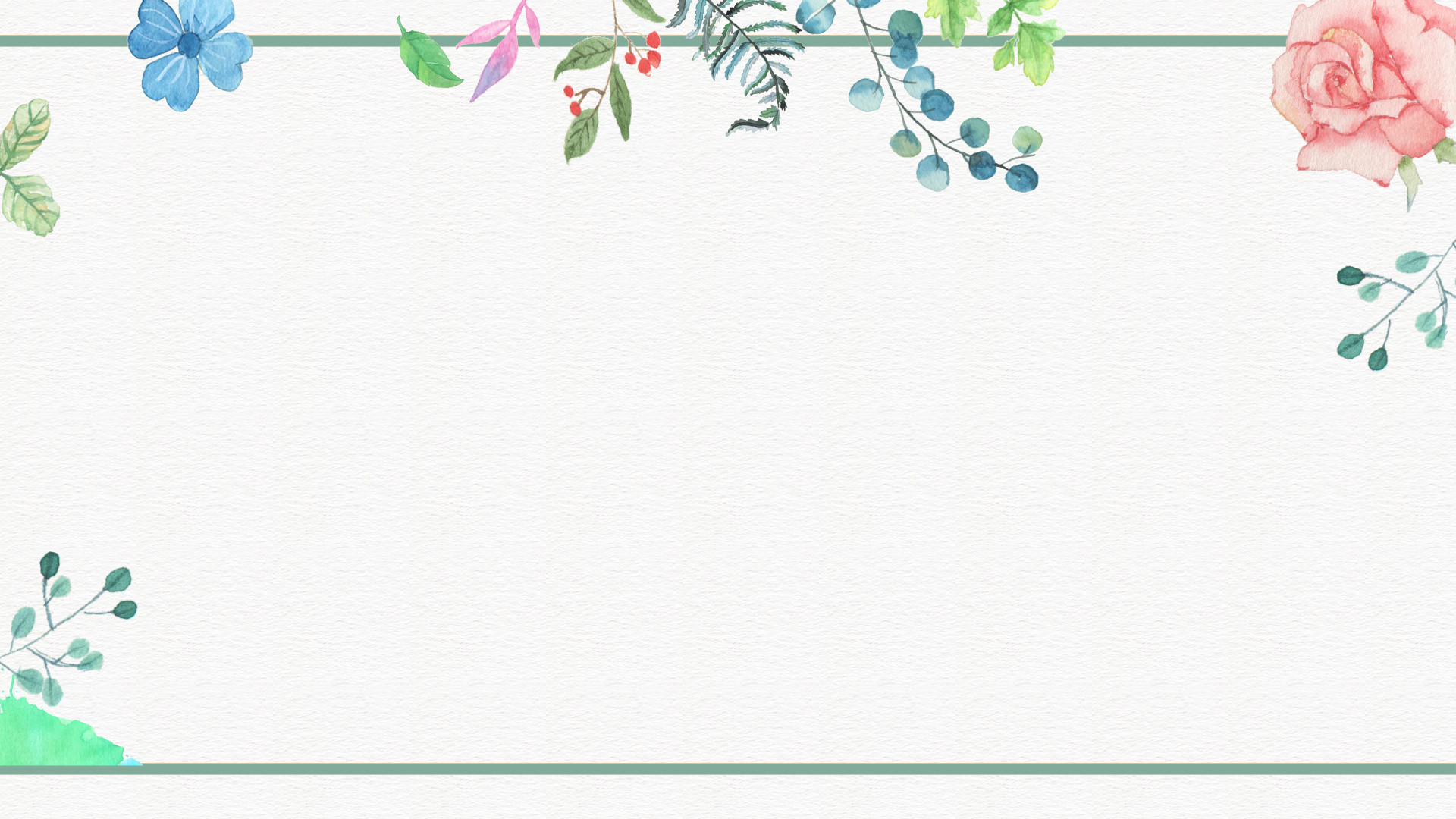 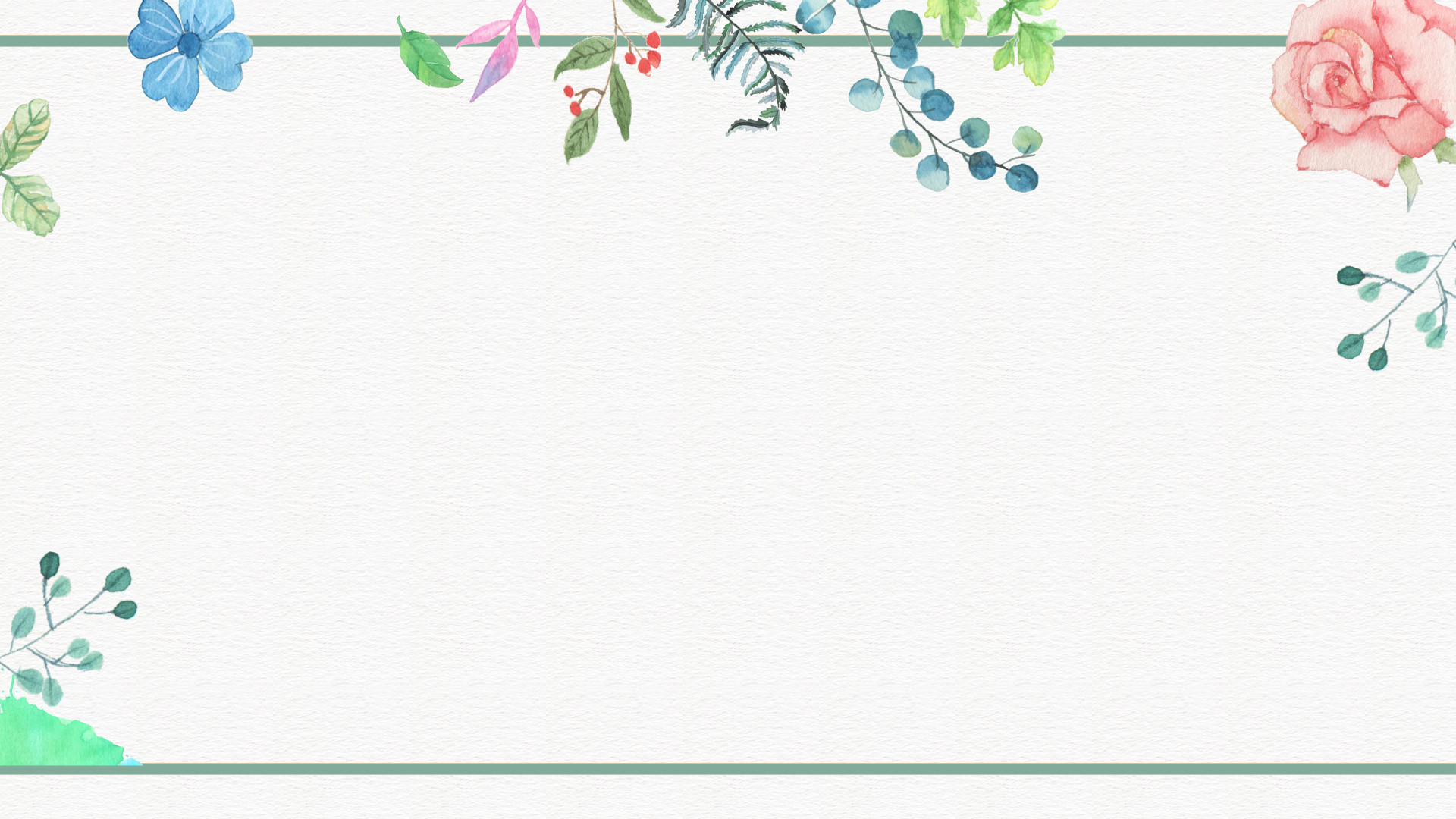 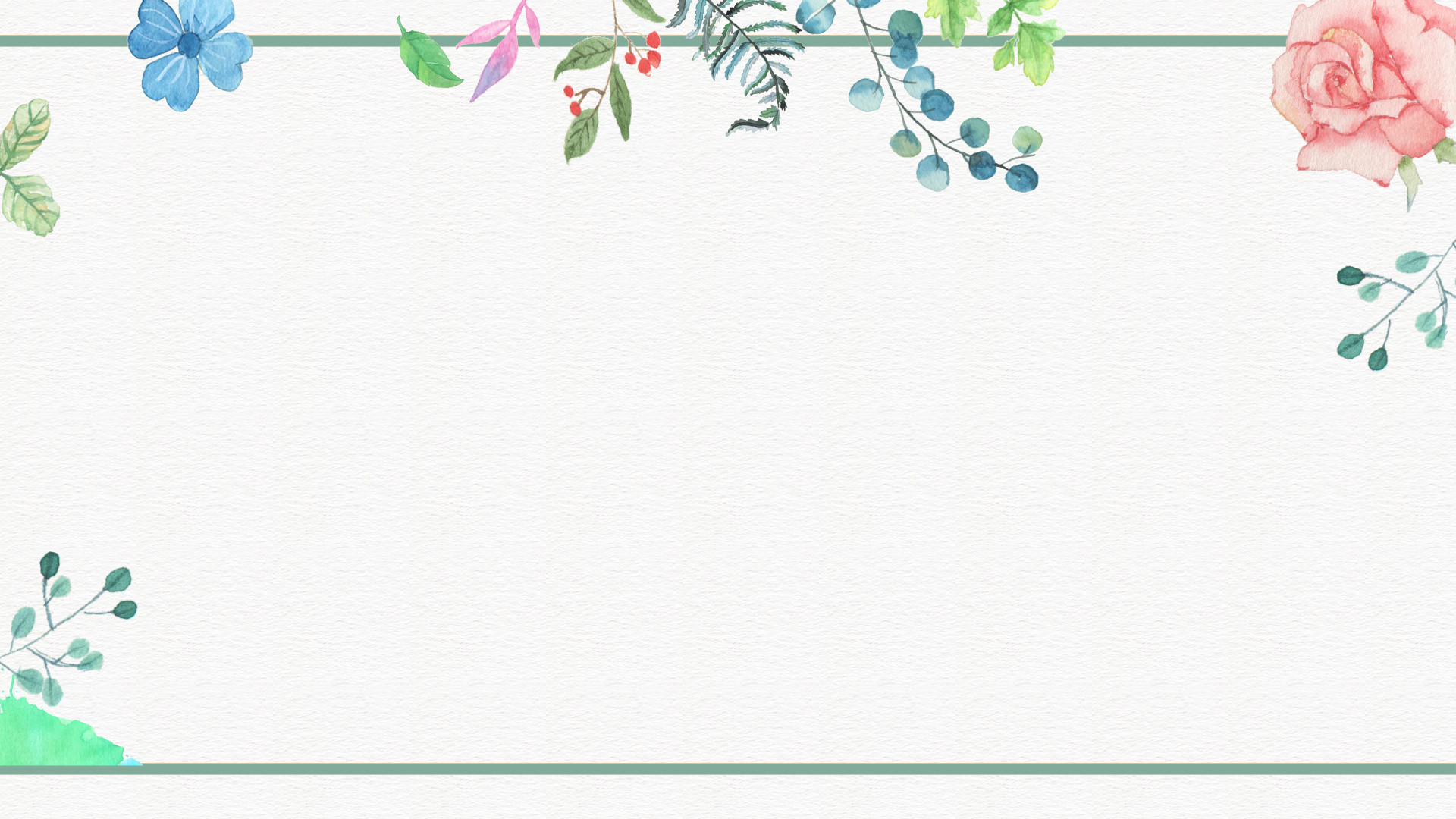 HƯỚNG DẪN Ở NHÀ
Hoàn thành bài vẽ hình
Sưu tầm một số tranh phong cảnh.
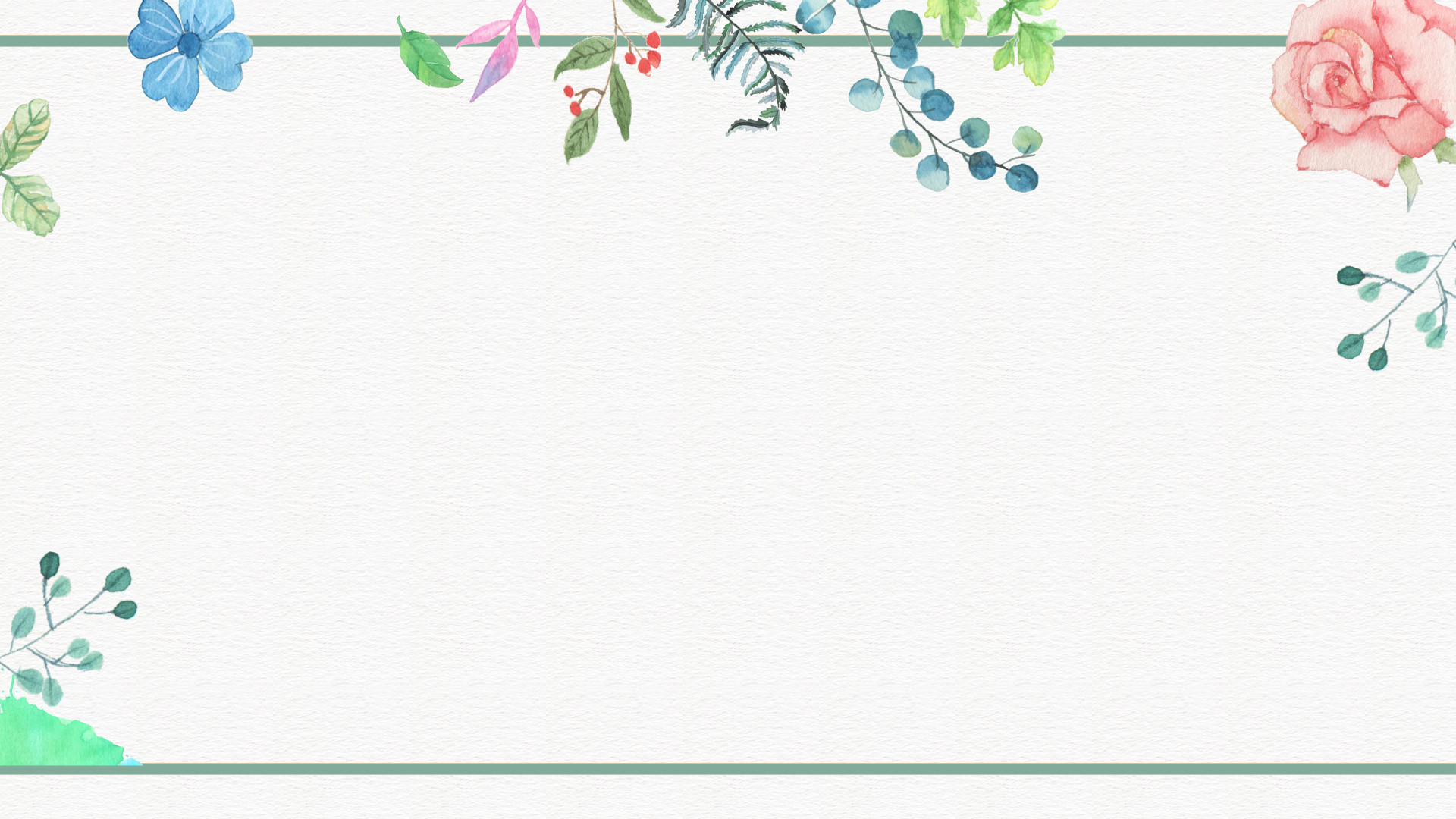 CẢM ƠN CÁC EM 
ĐÃ LẮNG NGHE BÀI GIẢNG HÔM NAY!